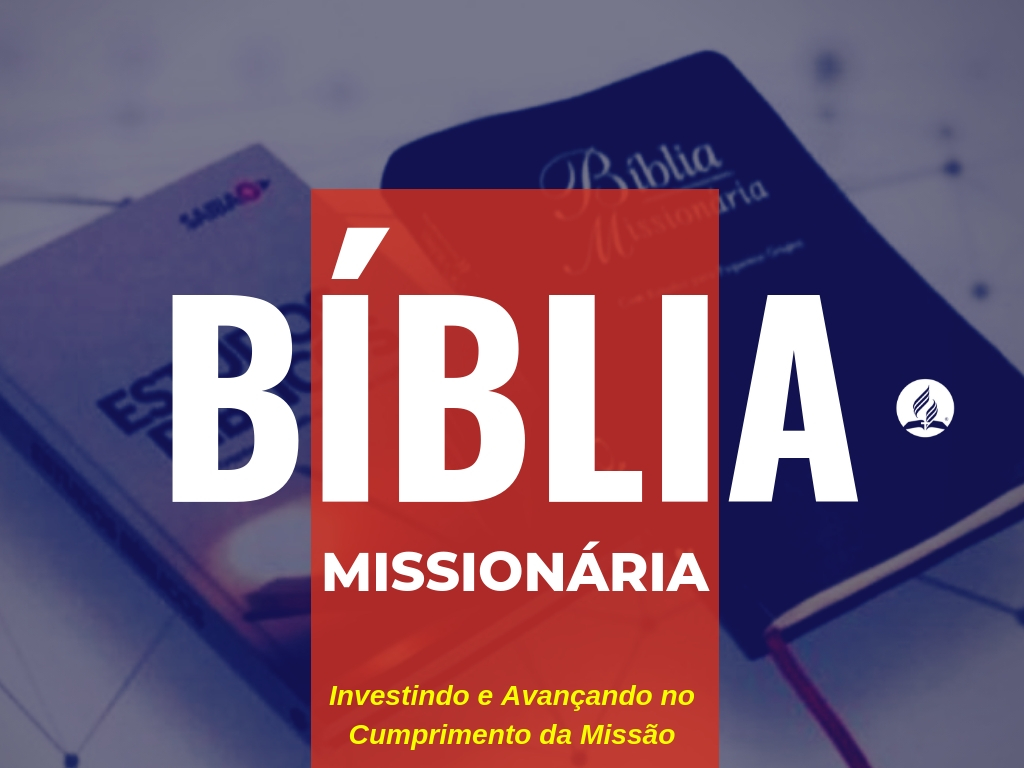 Associação Paulistana
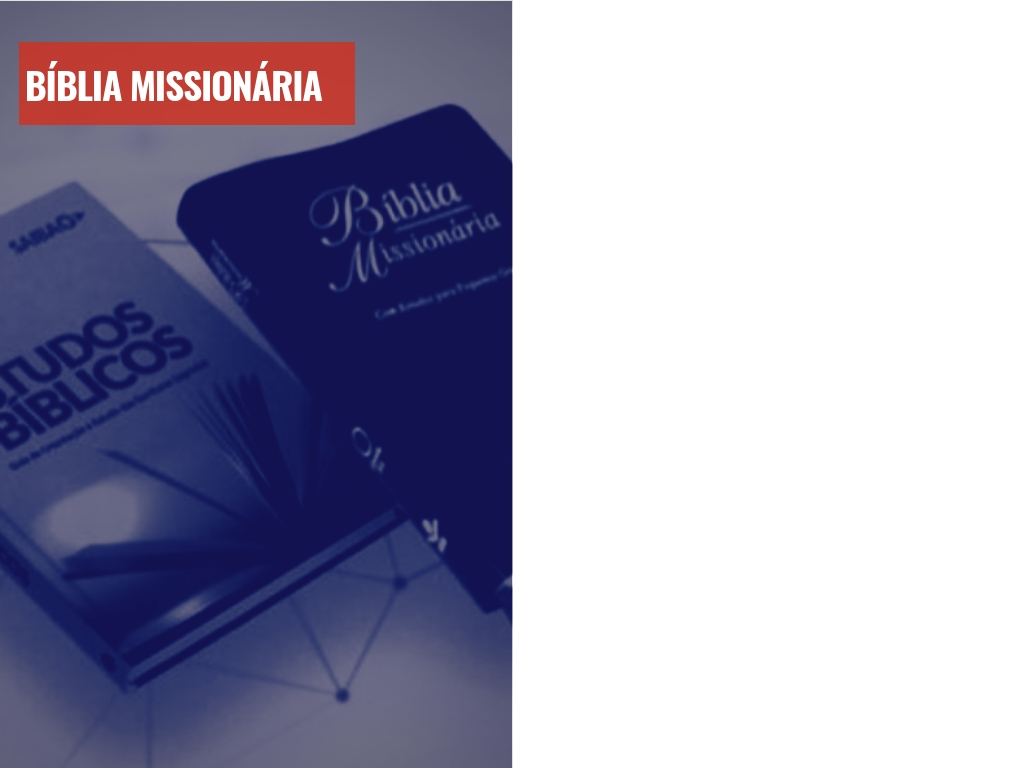 “Procura apresentar-te a Deus aprovado, como obreiro que não tem do que se envergonhar, que maneja bem a palavra da verdade”.
II Timóteo 2:15
Associação Paulistana
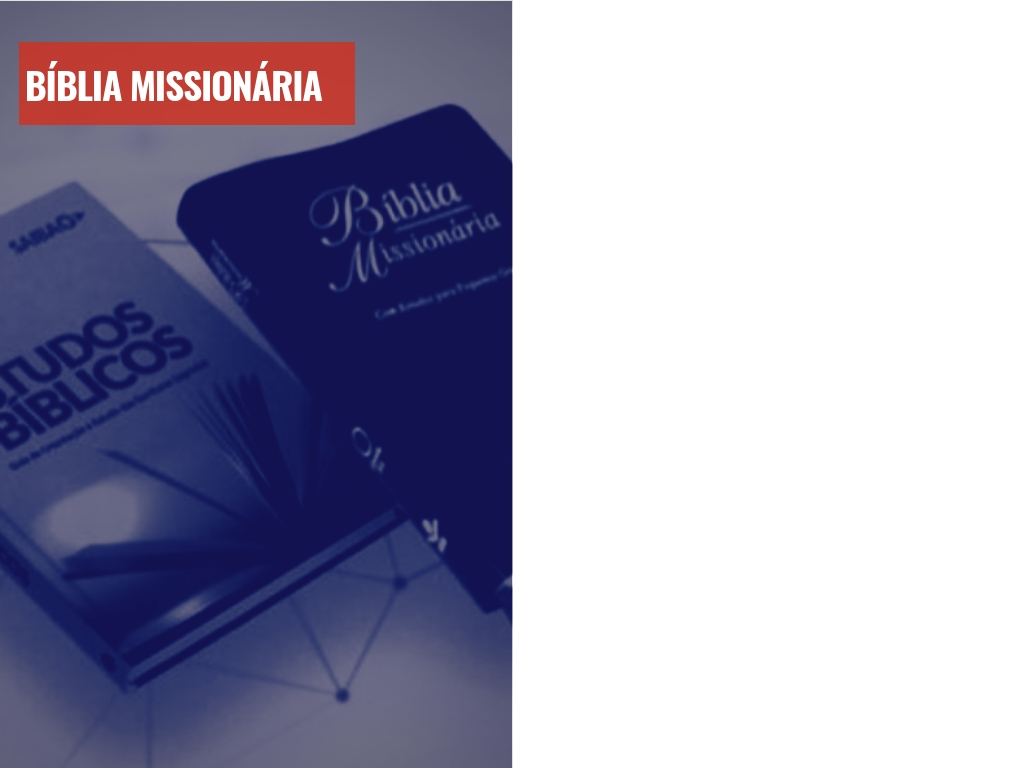 Pensamento
“A espada do Espírito, que é a Palavra de Deus, é a única espada que posso com segurança usar”.
O Lar Adventista, p. 180
Associação Paulistana
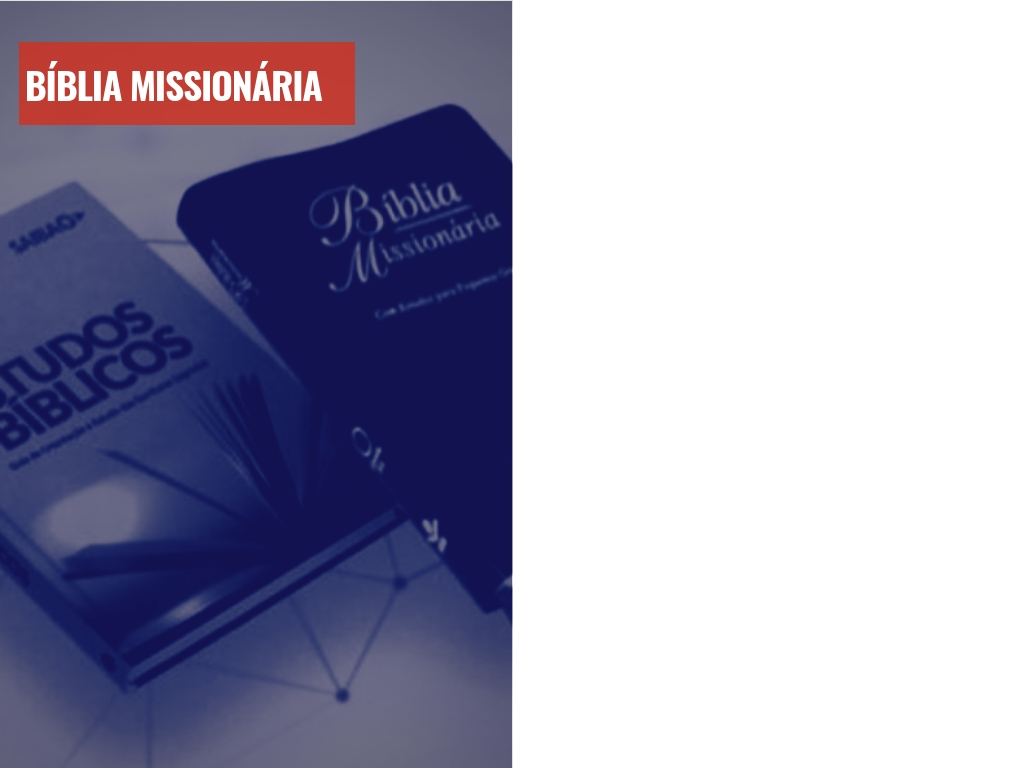 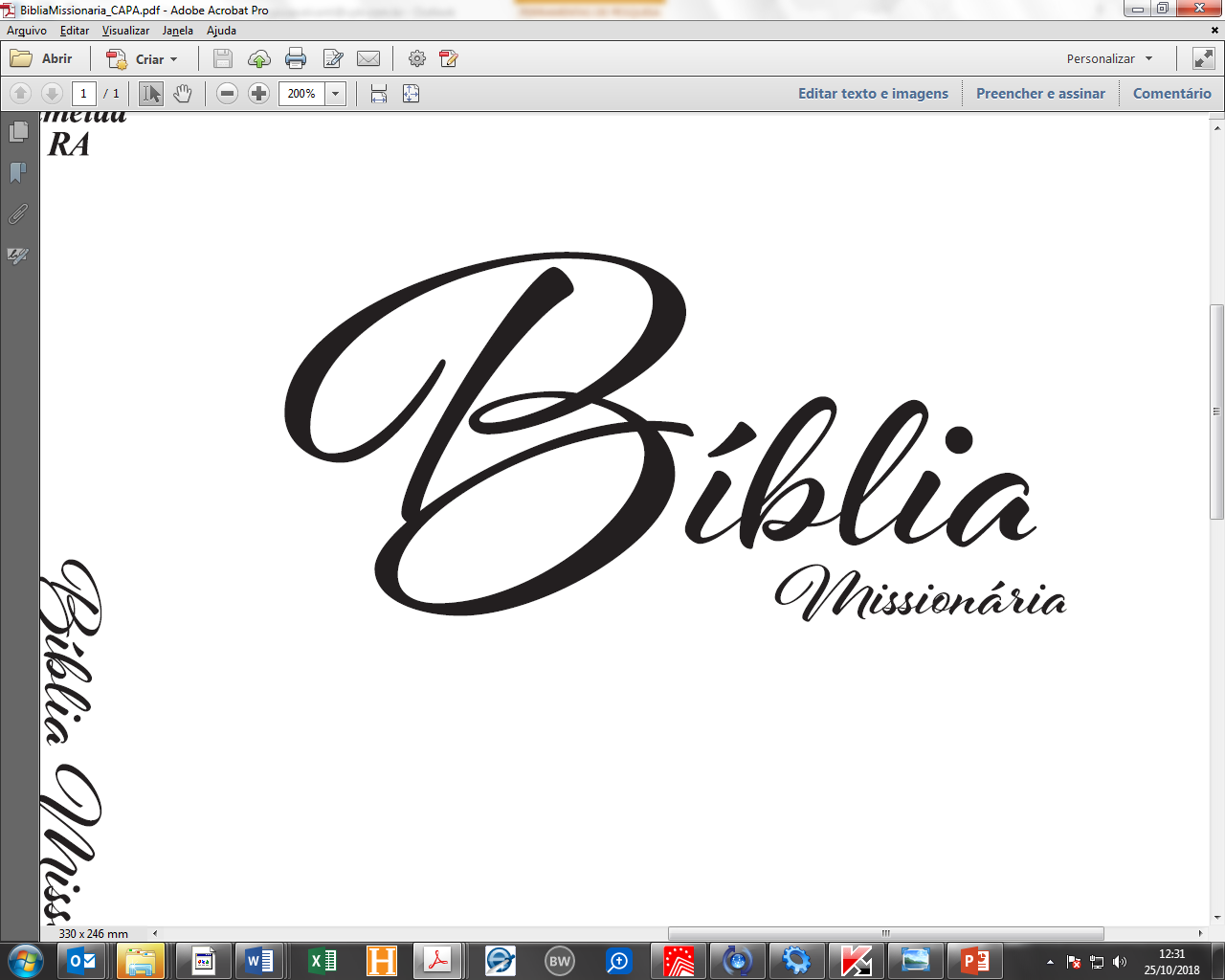 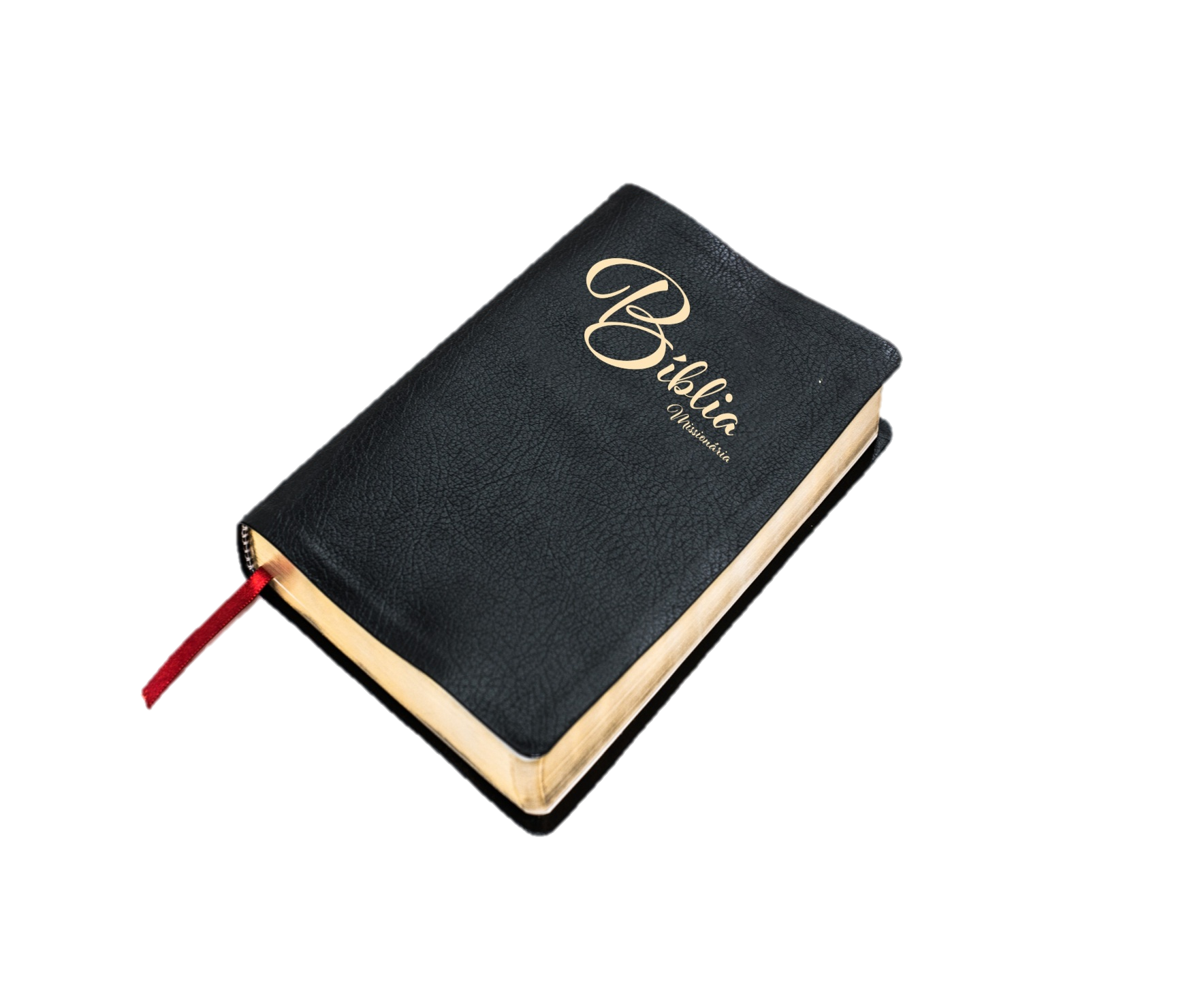 Associação Paulistana
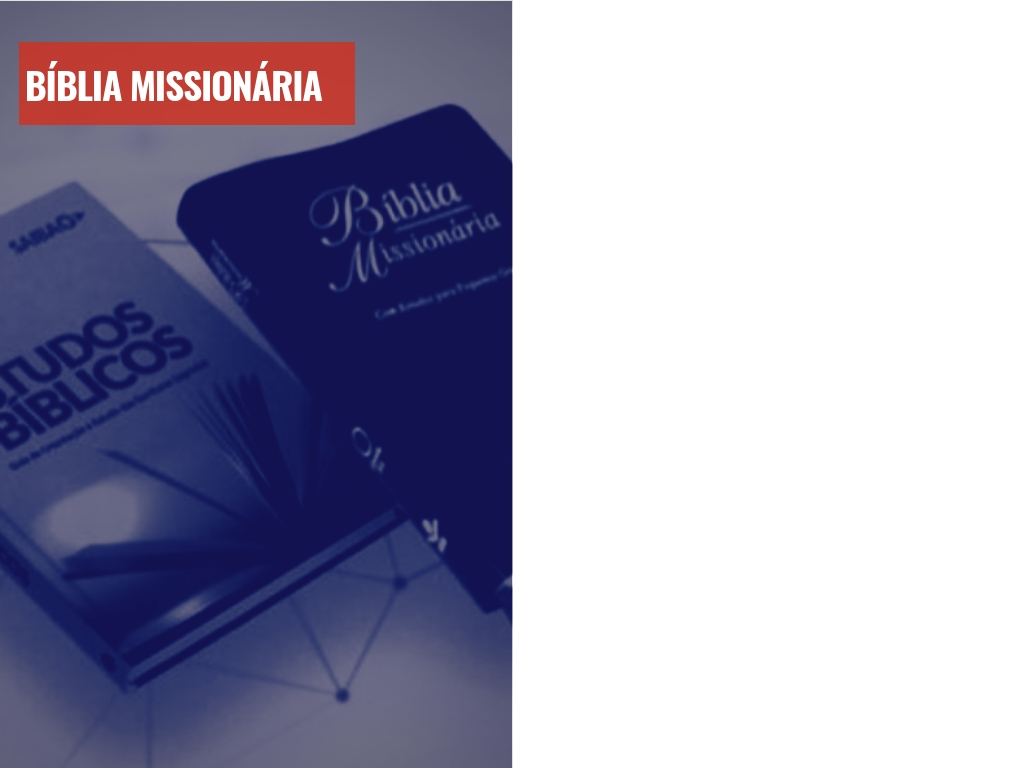 Estudos bíblicos em cadeia
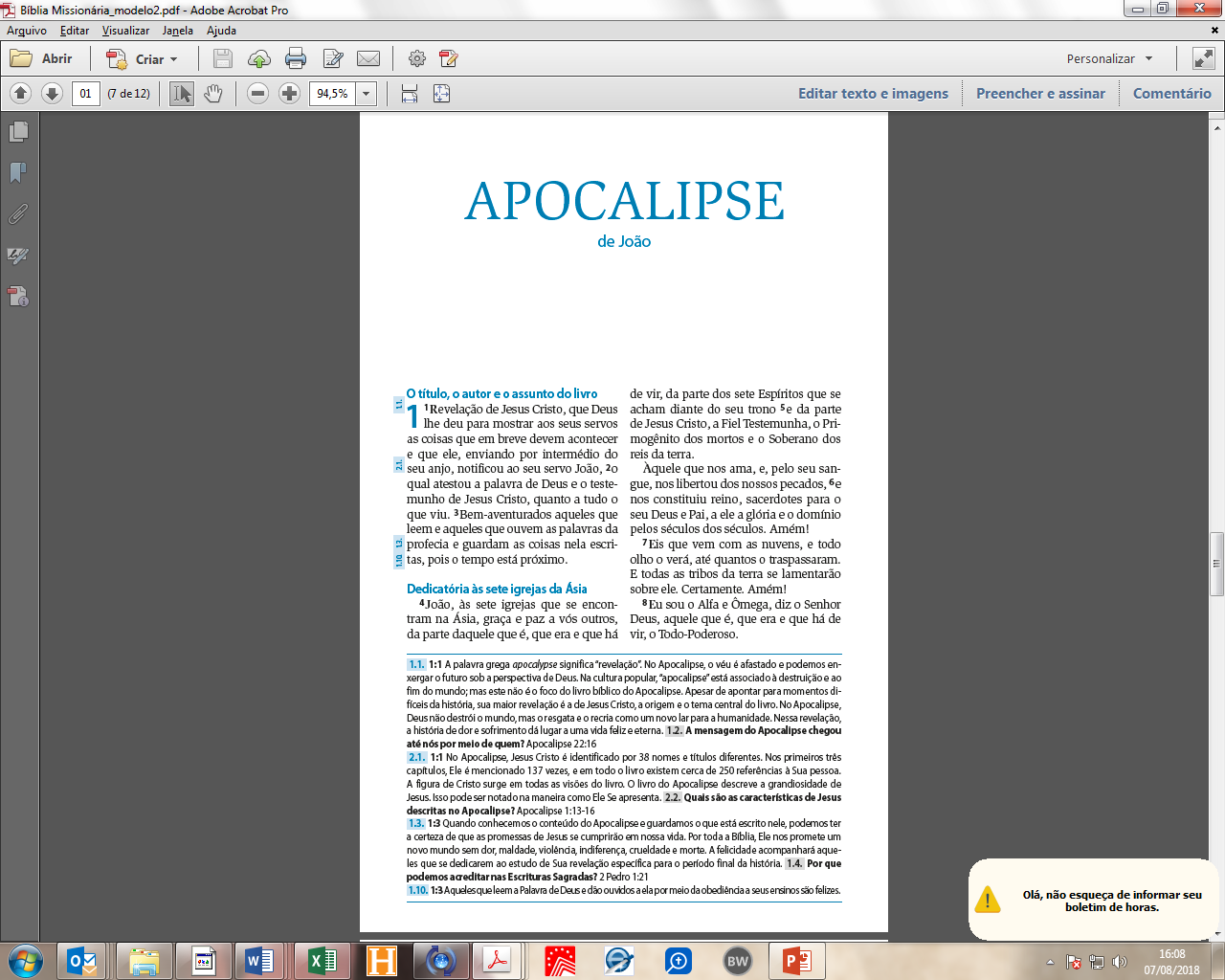 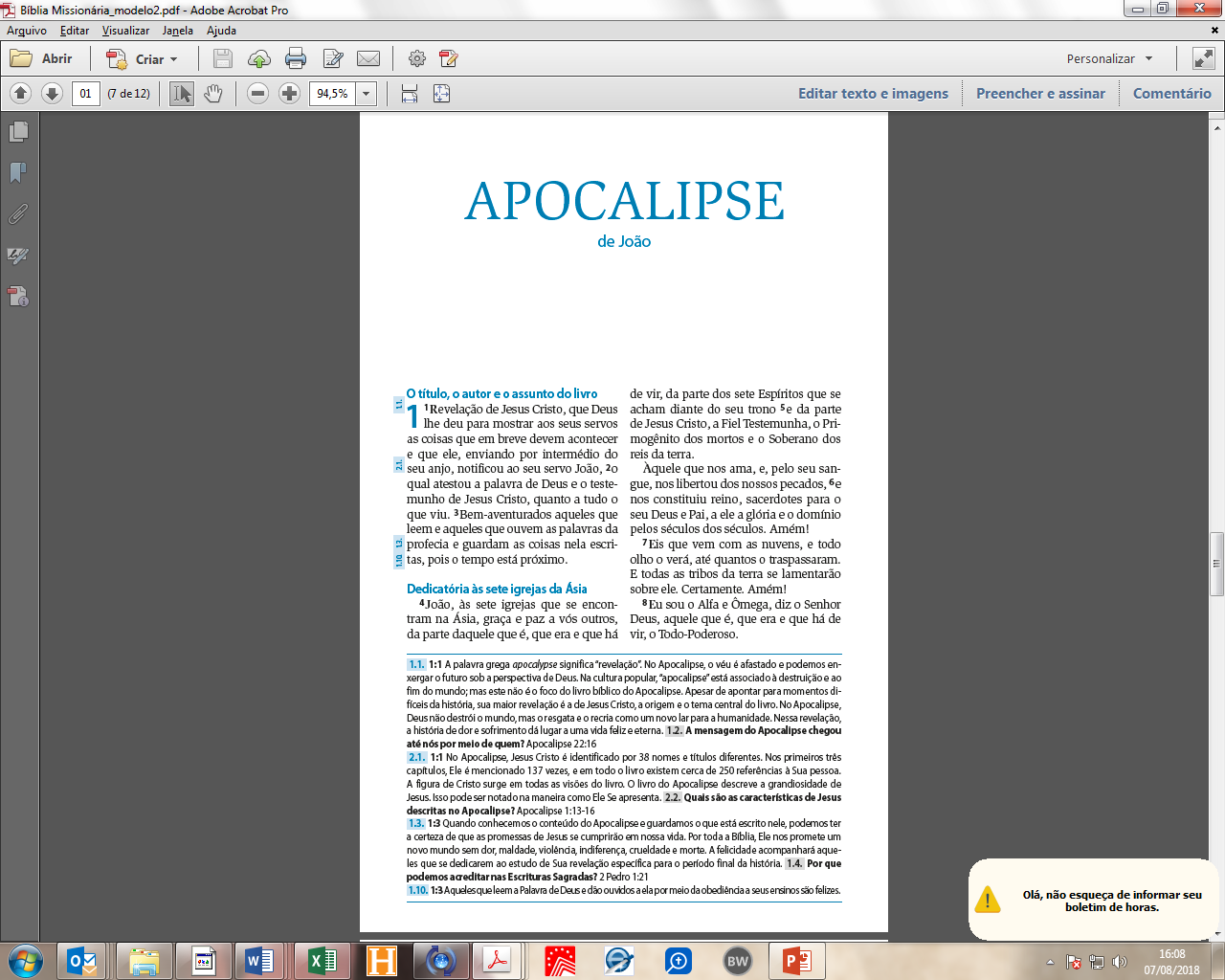 Textos bíblicos e comentários na mesma página do versículo bíblico em estudo
Associação Paulistana
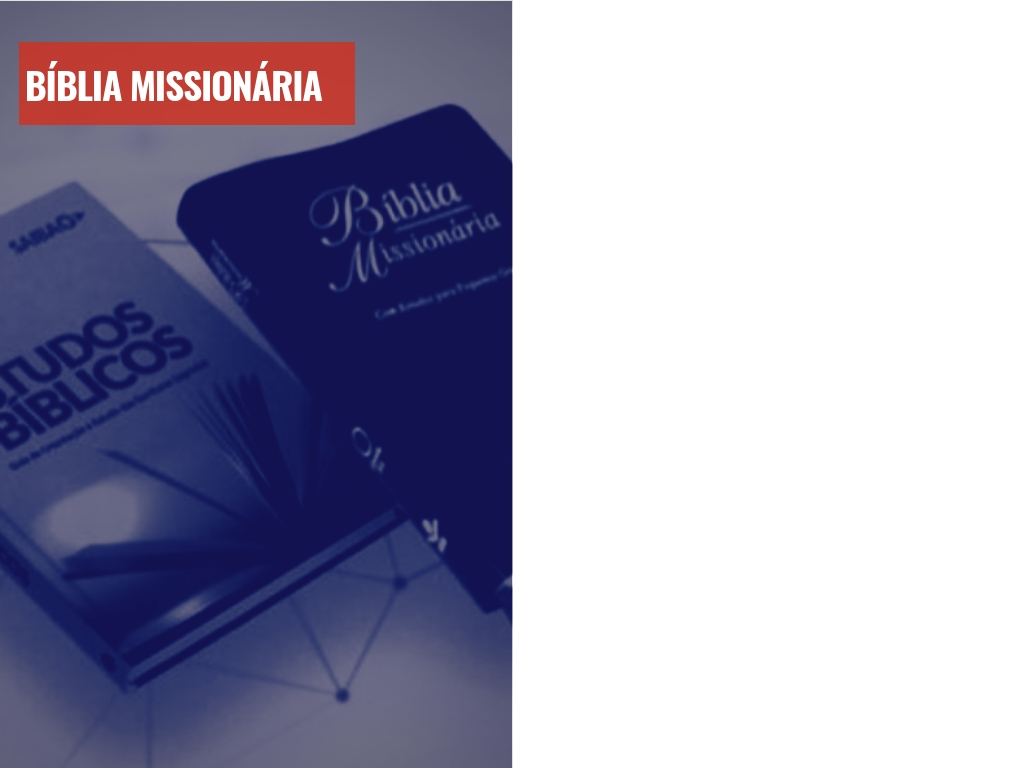 Estudos bíblicos em cadeia
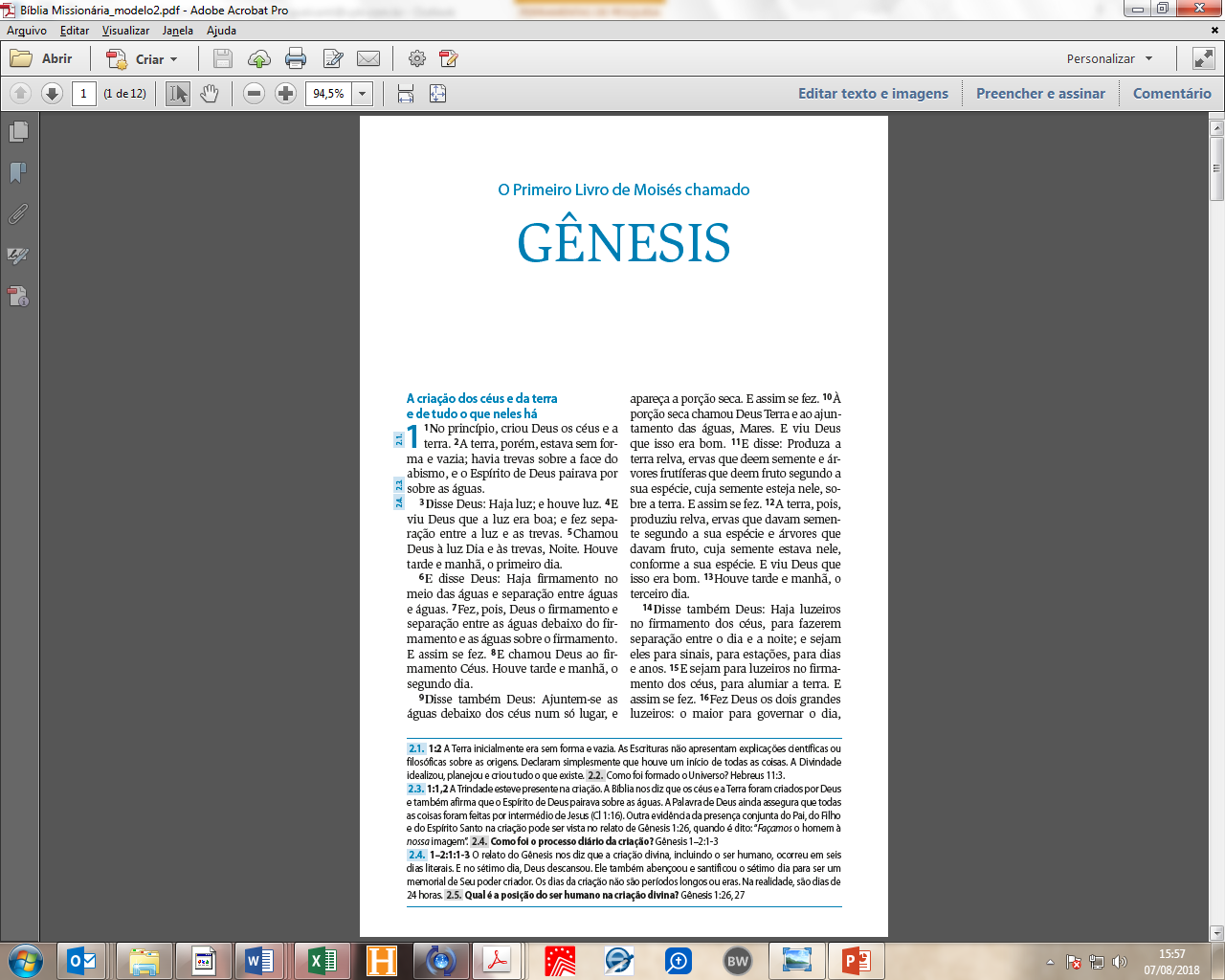 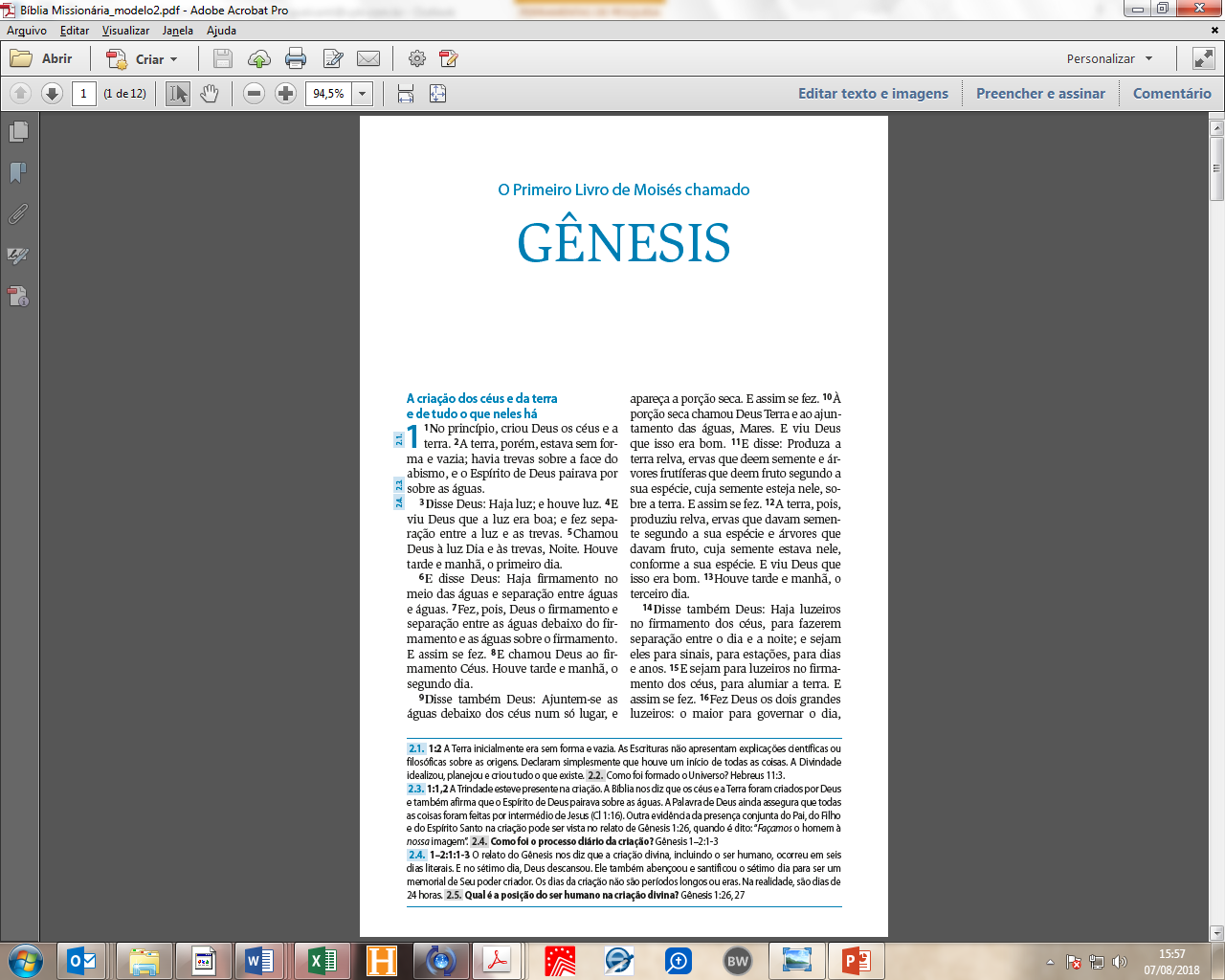 Sequência de perguntas e comentários ao longo da Bíblia
Associação Paulistana
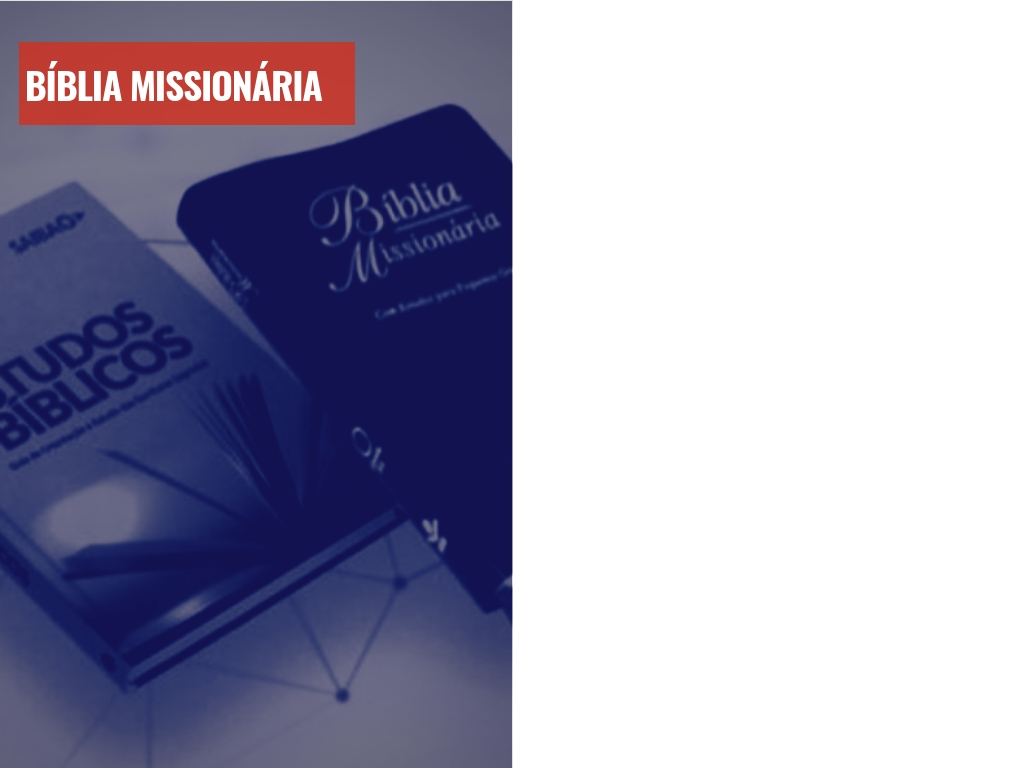 Estudos bíblicos em cadeia
Passagem bíblica 1 + indicação da passagem 2
Passagem bíblica 2 + indicação da passagem 3
Passagem bíblica 3 + indicação da passagem 4
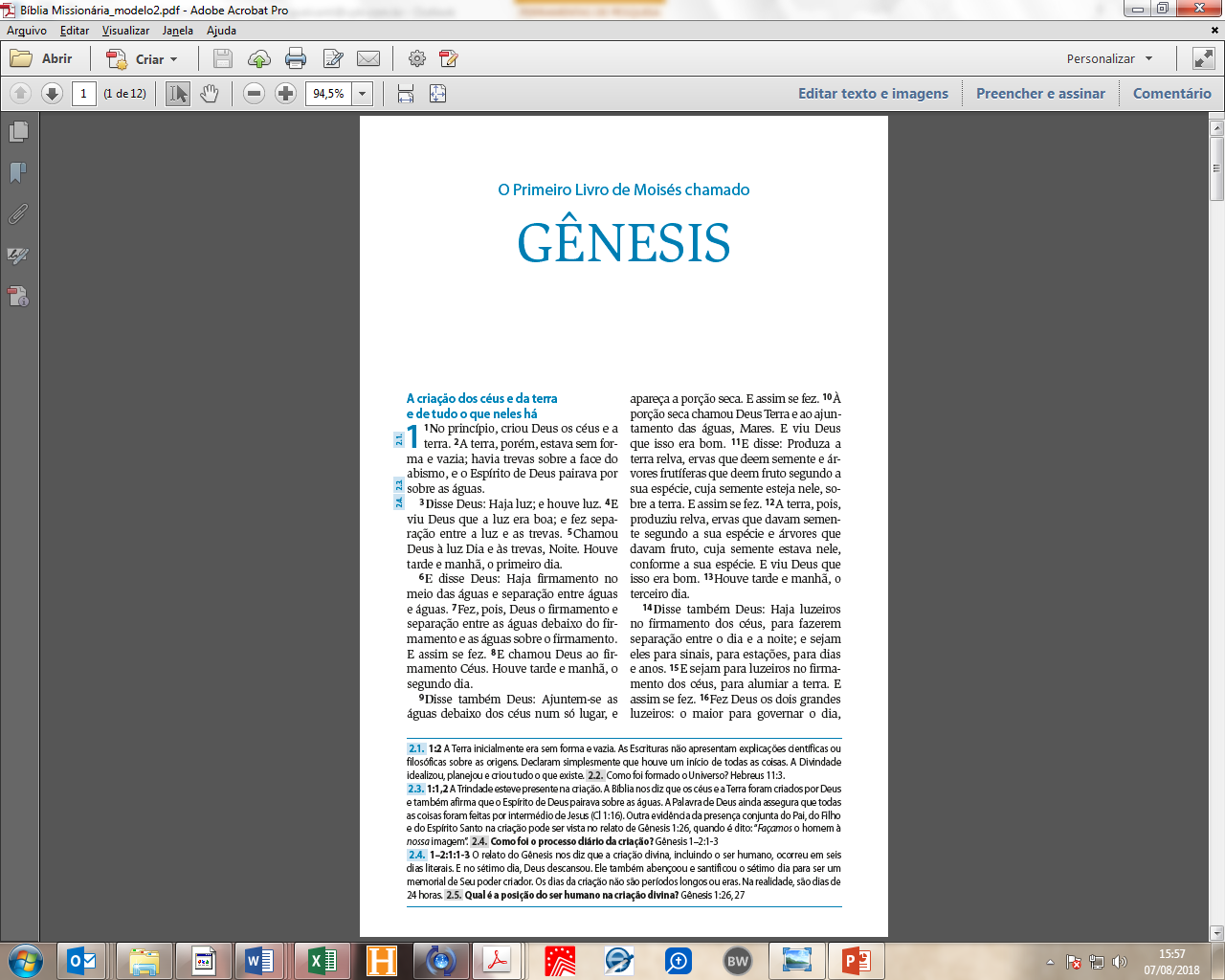 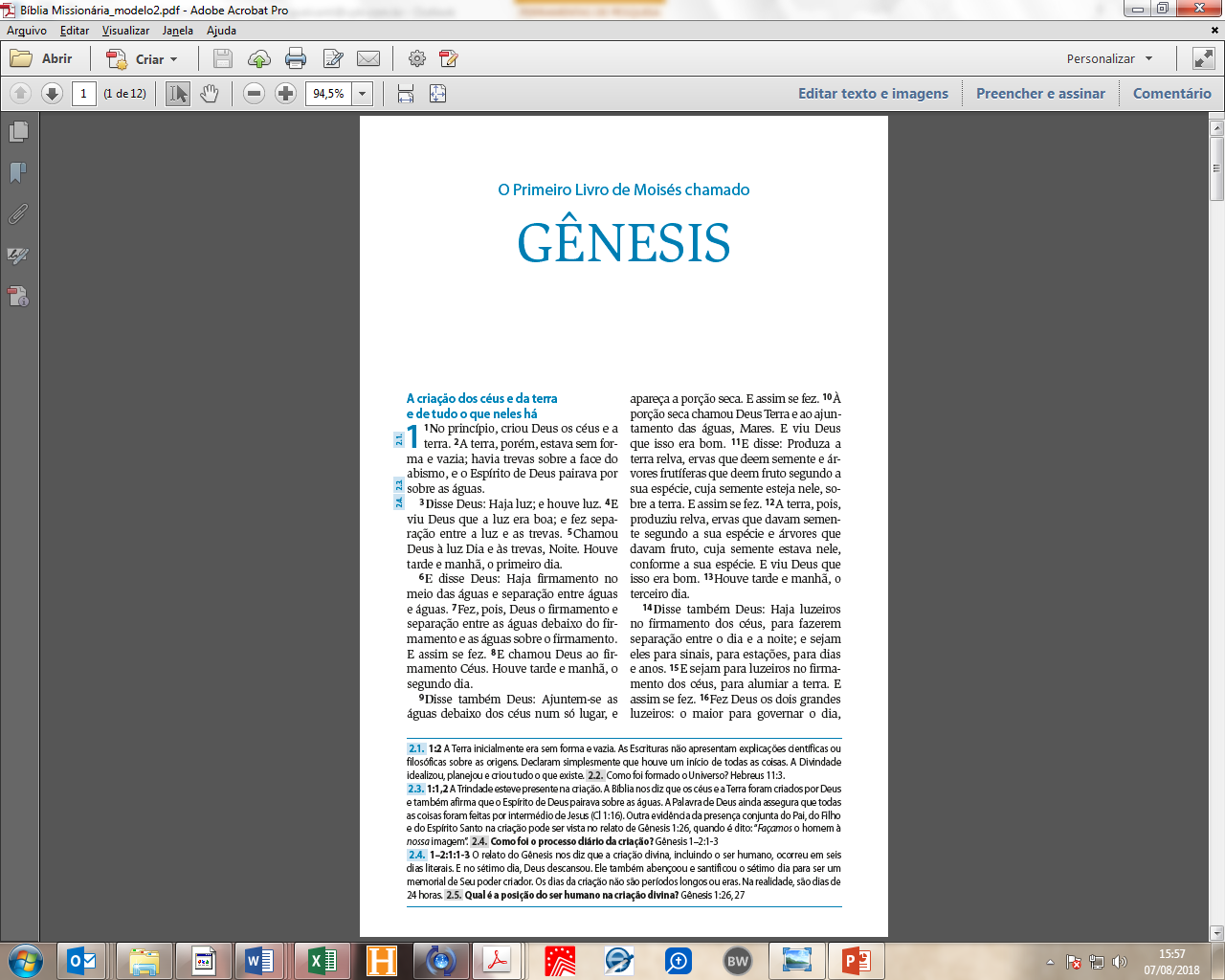 Associação Paulistana
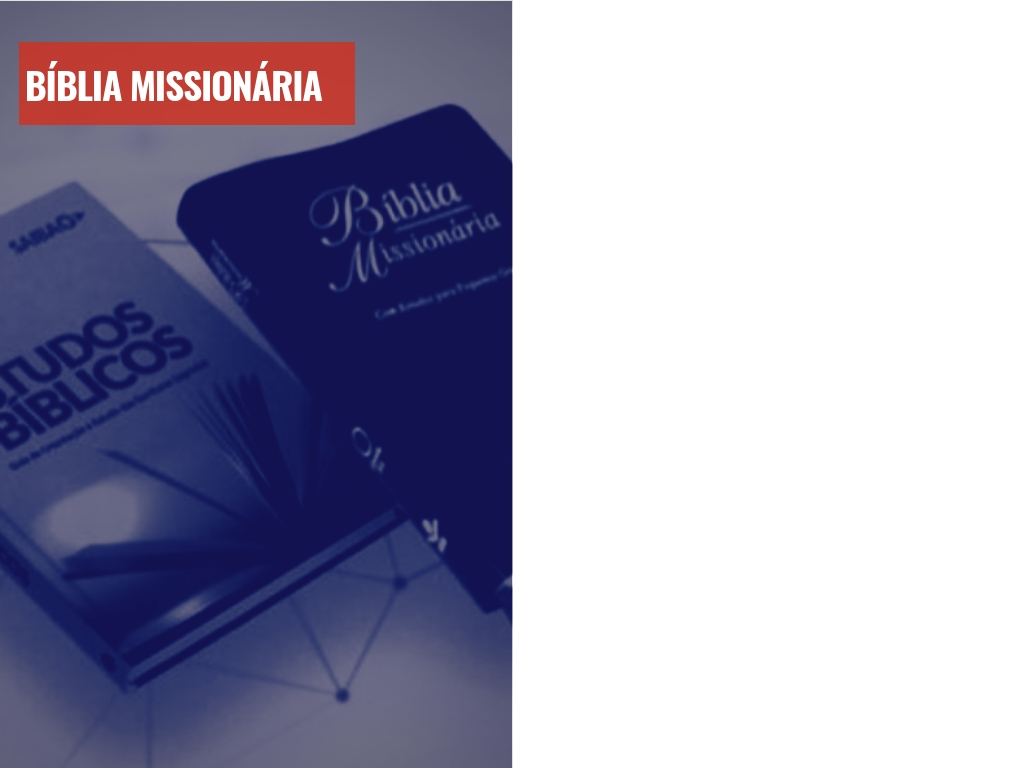 Comentário e pergunta seguinte
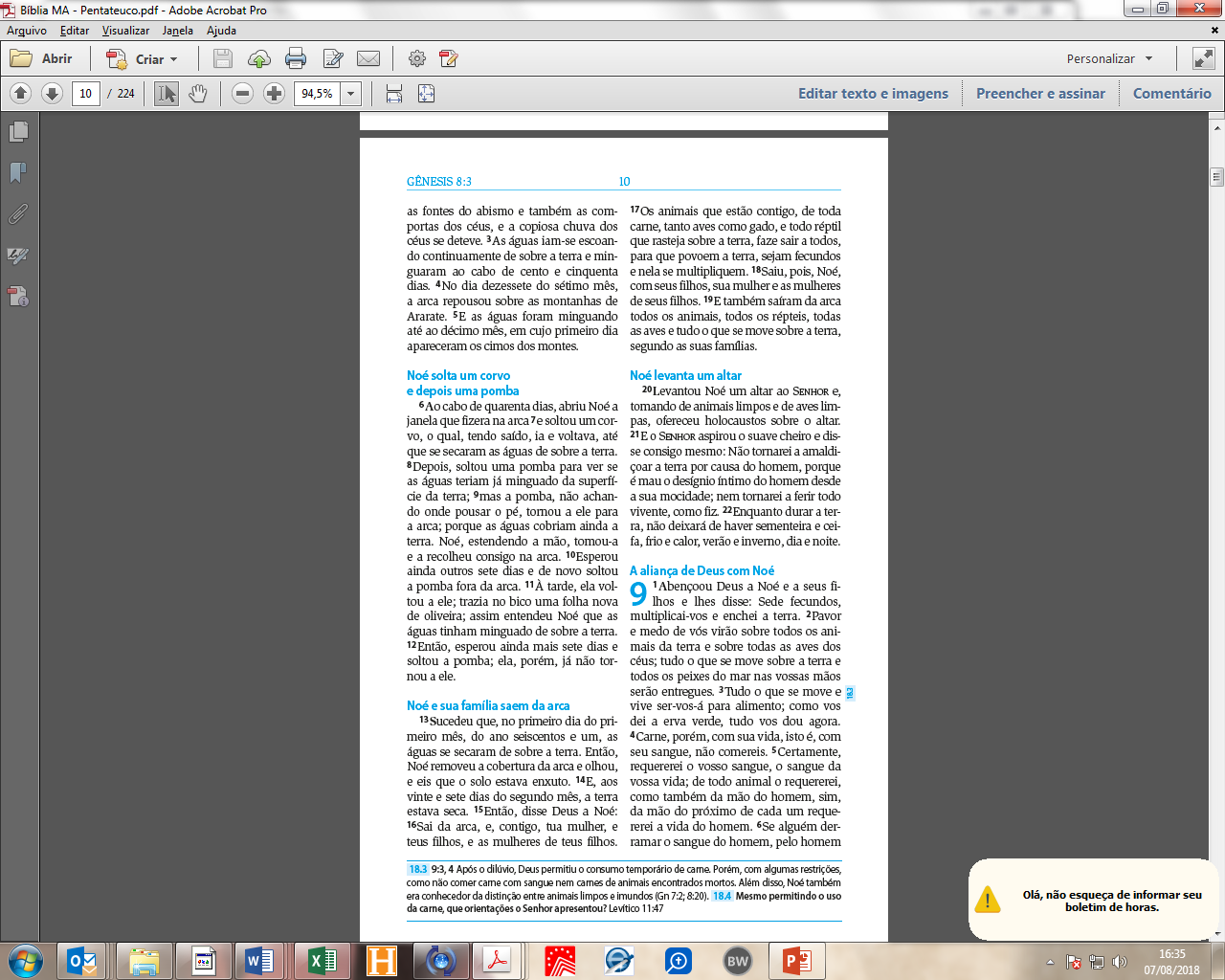 Comentário sobre a passagem bíblica em estudo
Passagem bíblica seguinte
Associação Paulistana
Pergunta seguinte
Diferenciação por cores
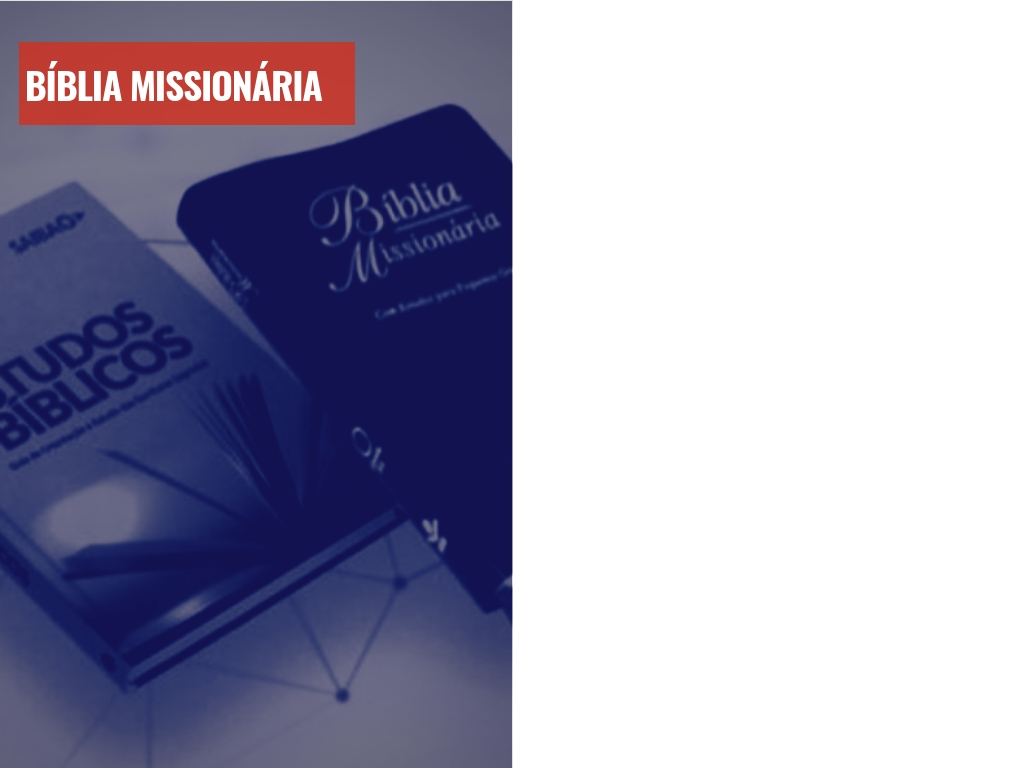 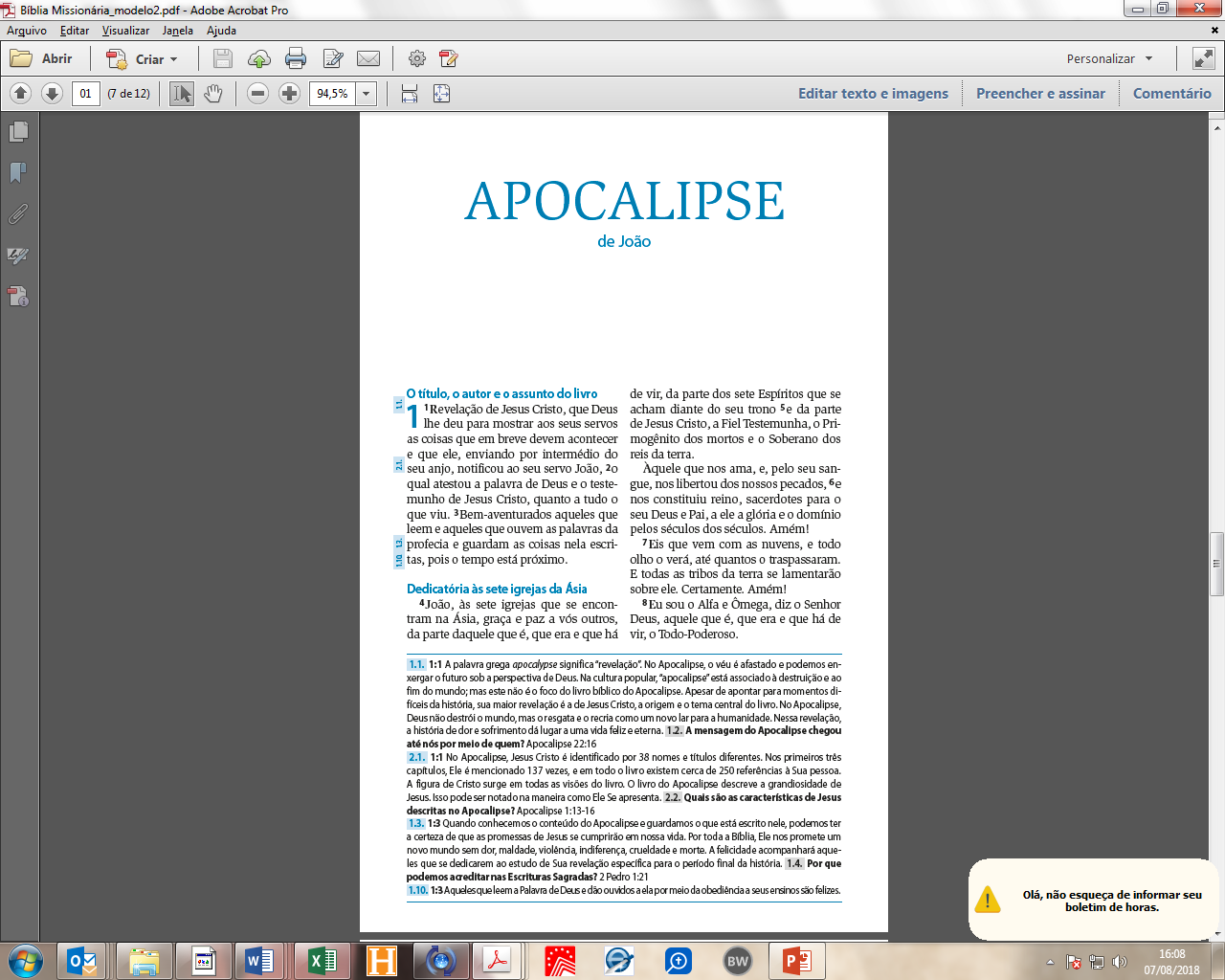 Azul = Ouvindo a Voz de Deus
Cinza = Revelações de Esperança
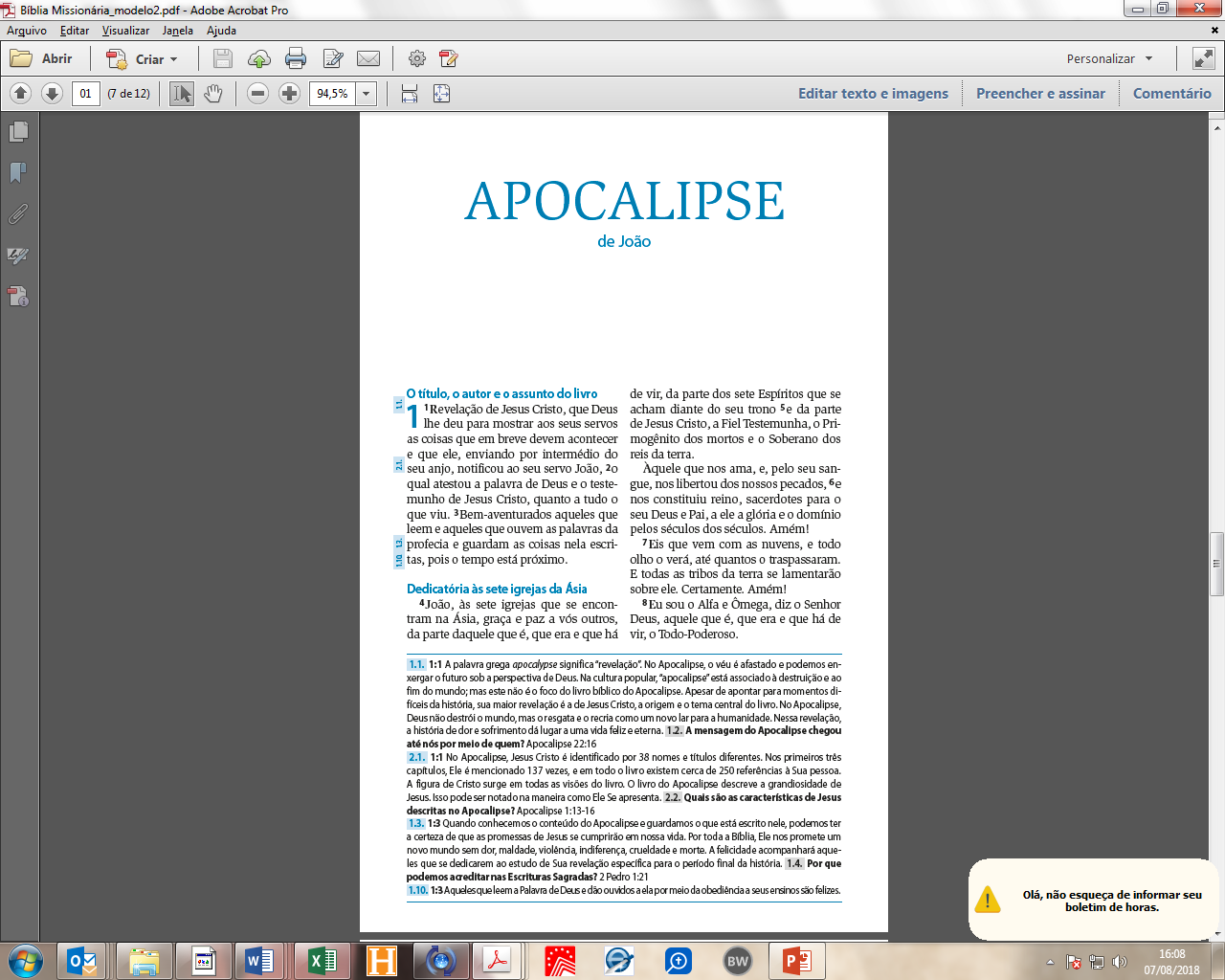 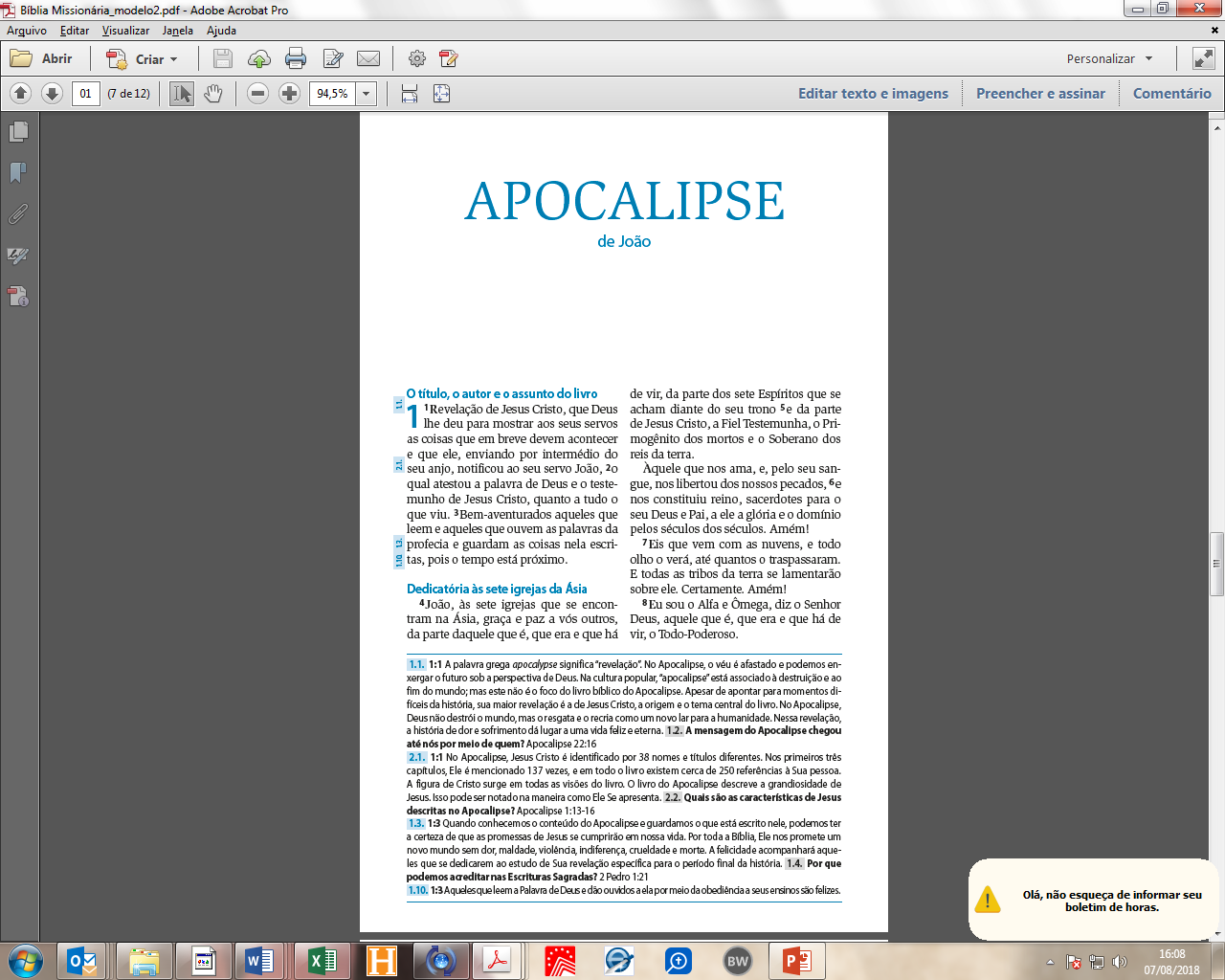 Associação Paulistana
Localização visual das passagens
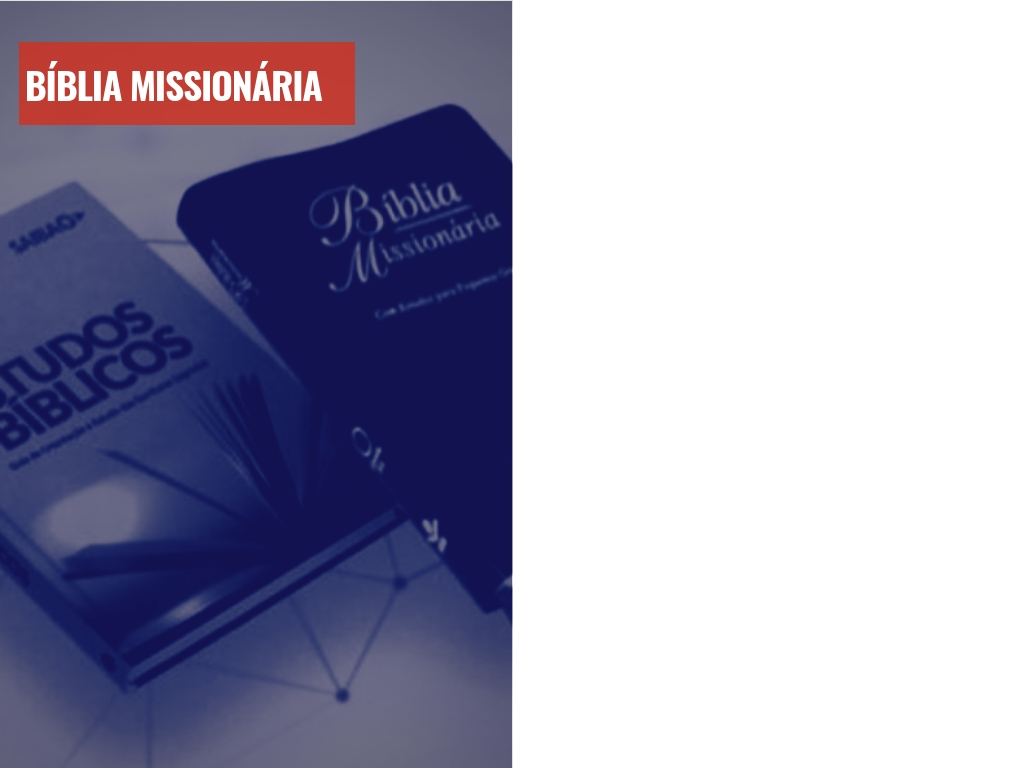 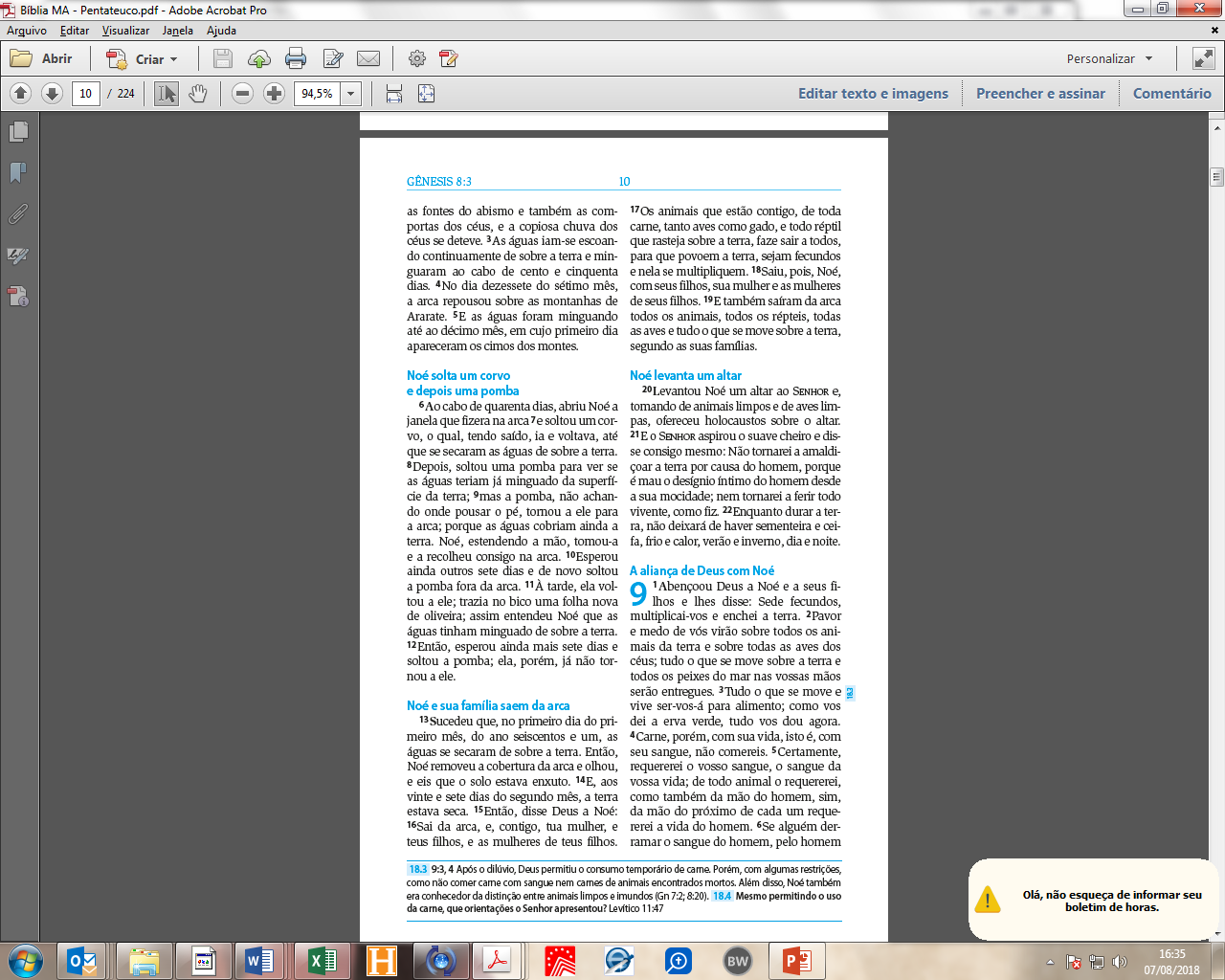 A indicação visual da passagem bíblica ao lado do versículo em estudo ajuda a localizar as passagens com mais facilidade
Associação Paulistana
Integração com o novo estudo bíblico Revelações de Esperança
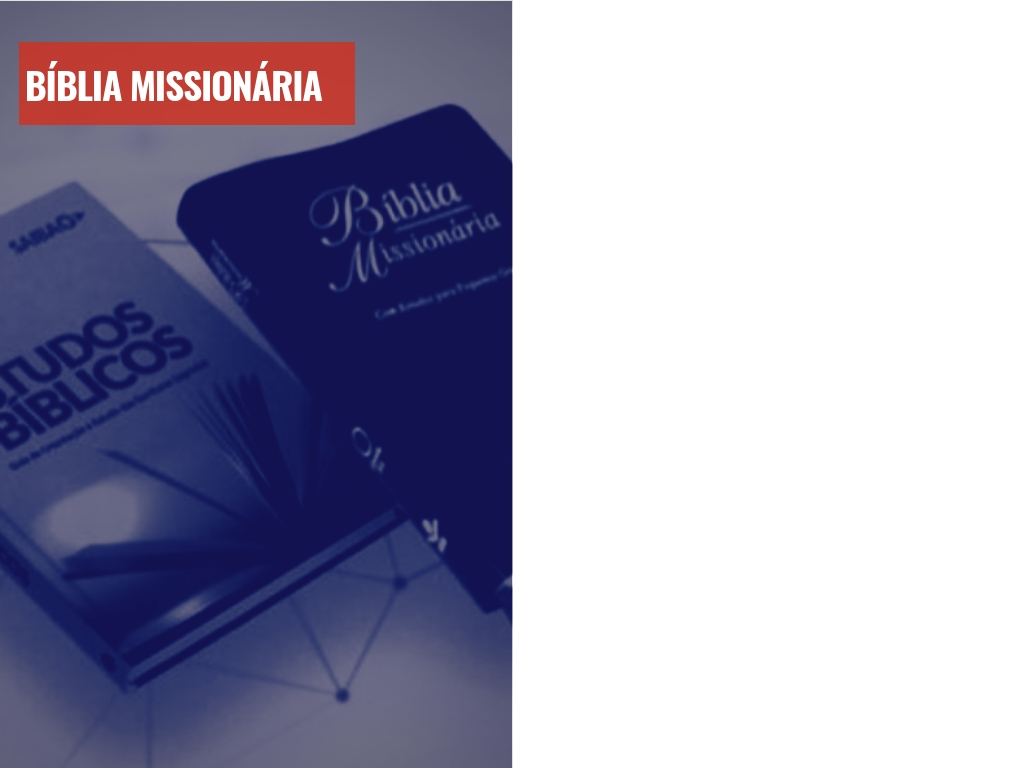 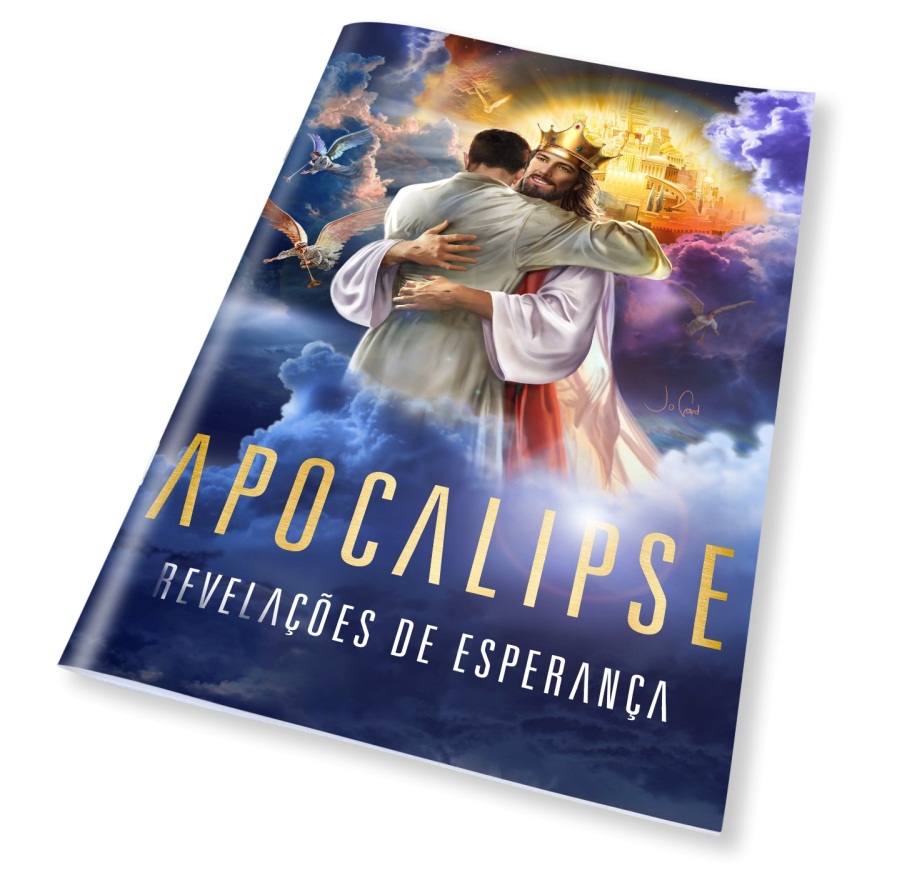 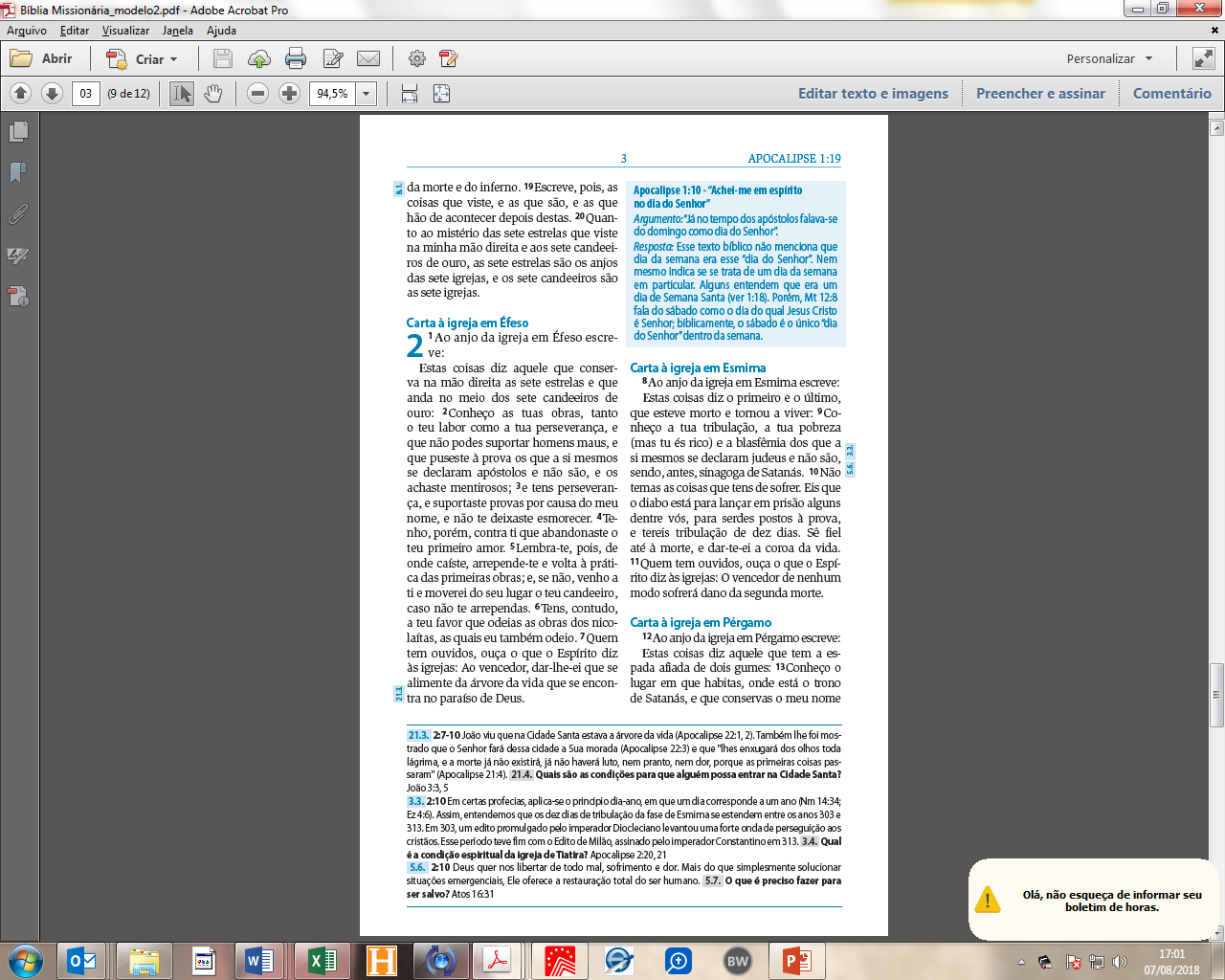 =
21 lições com:
Perguntas, passagens e comentários.
Associação Paulistana
+ 100 Estudos para PGs
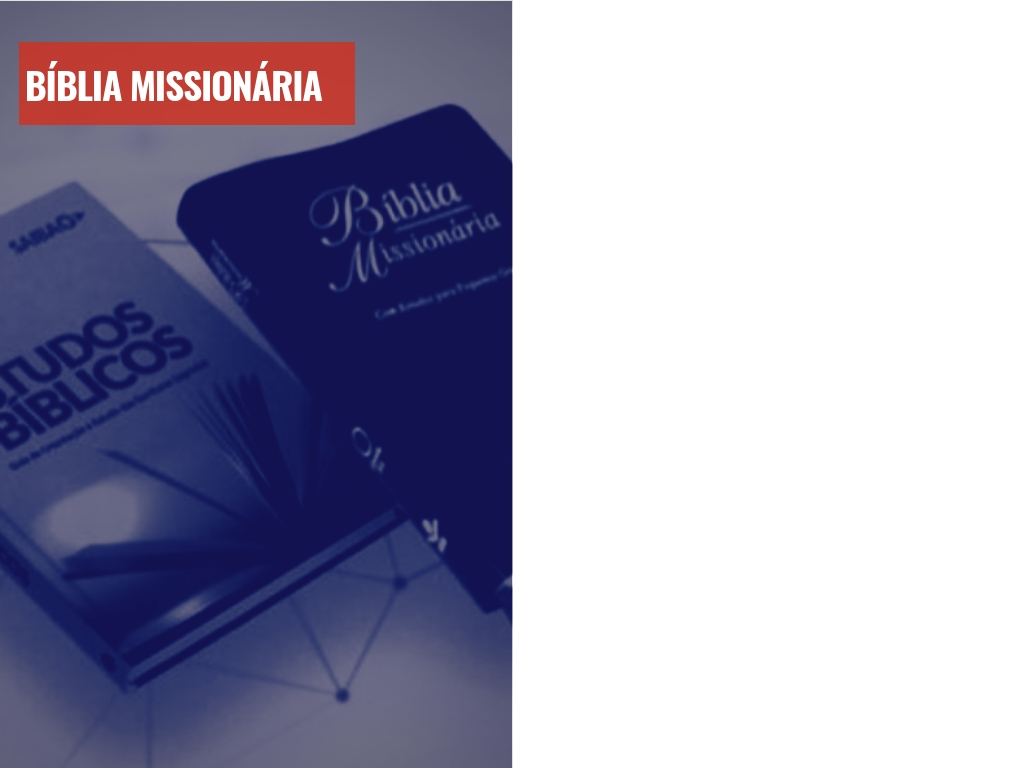 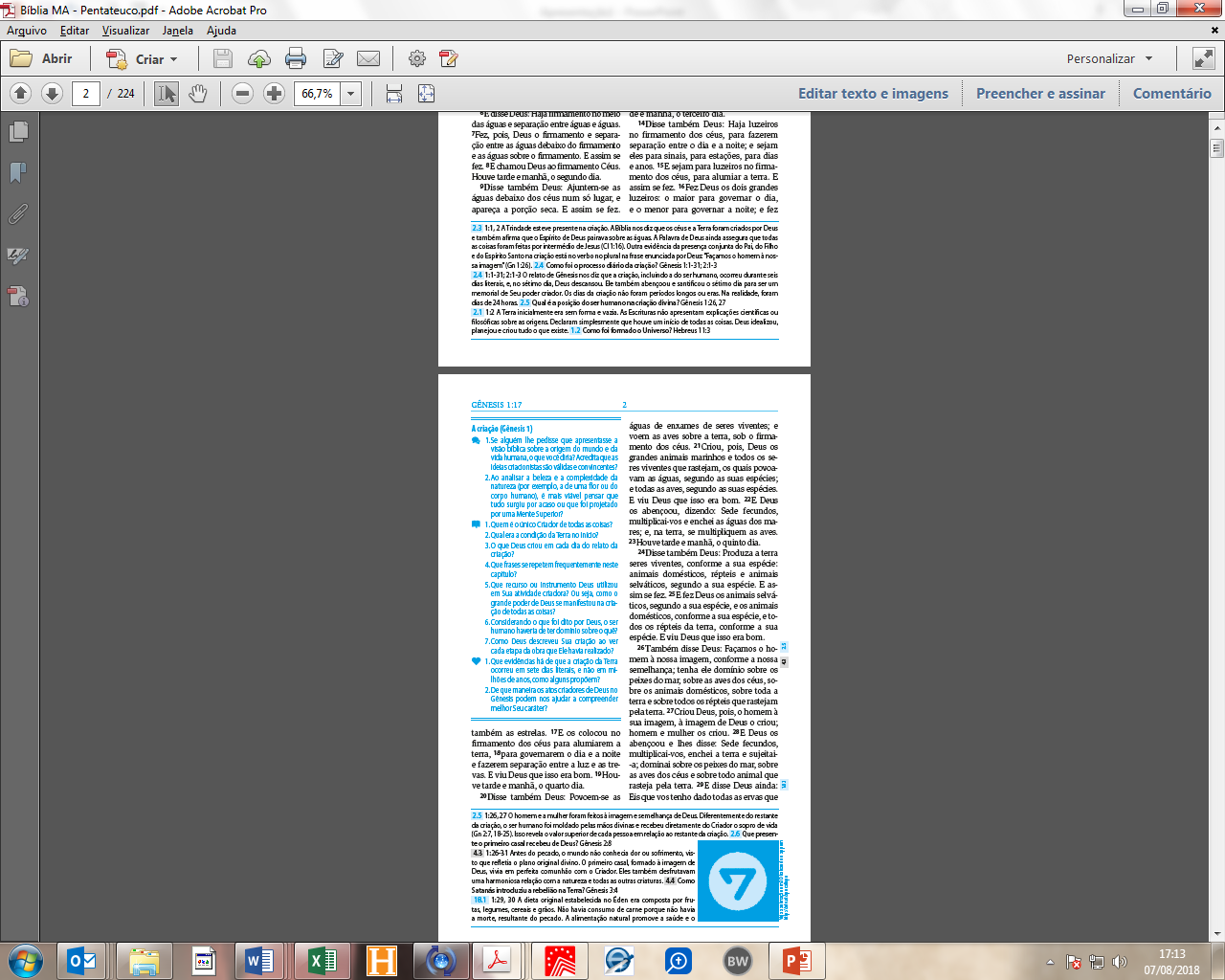 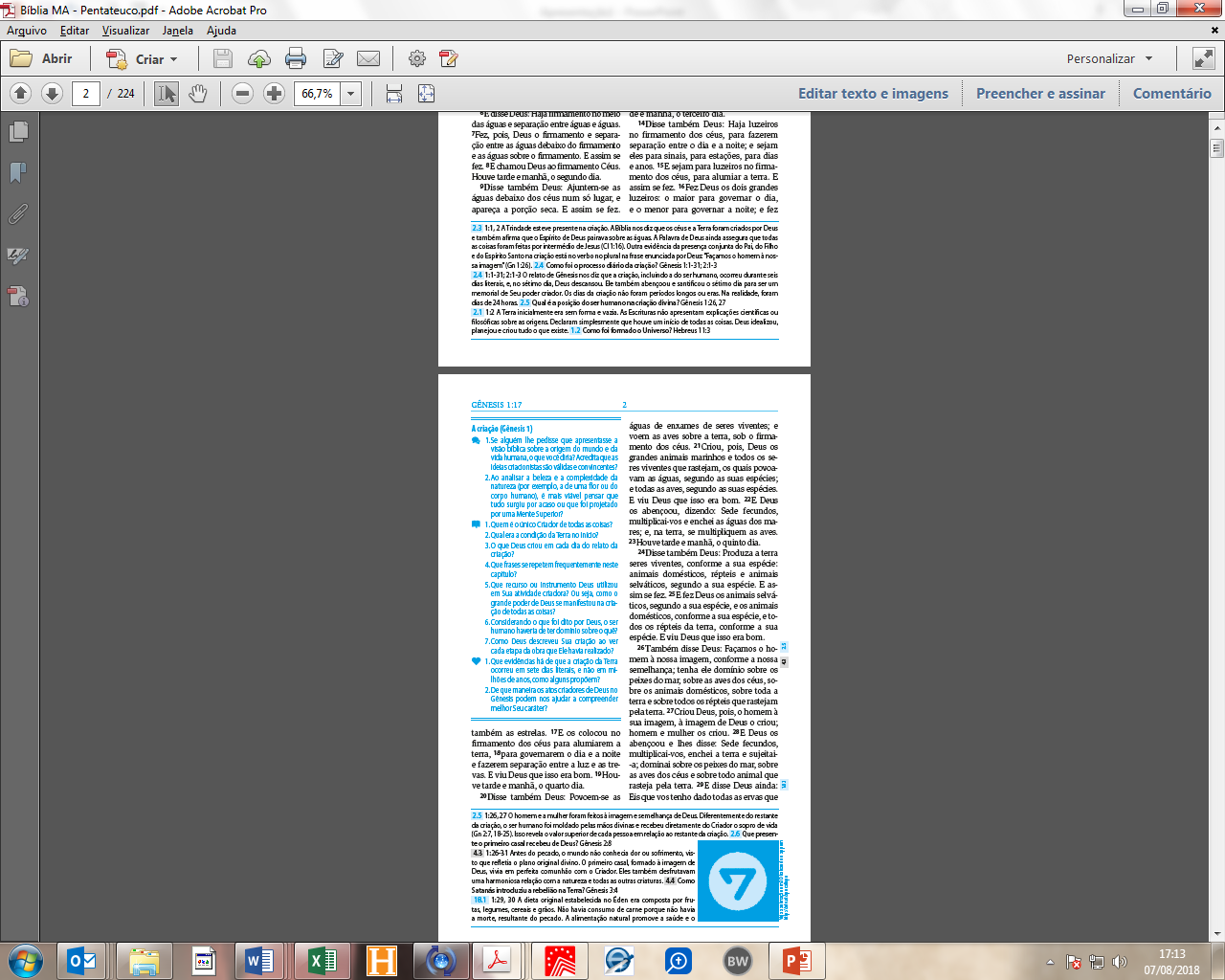 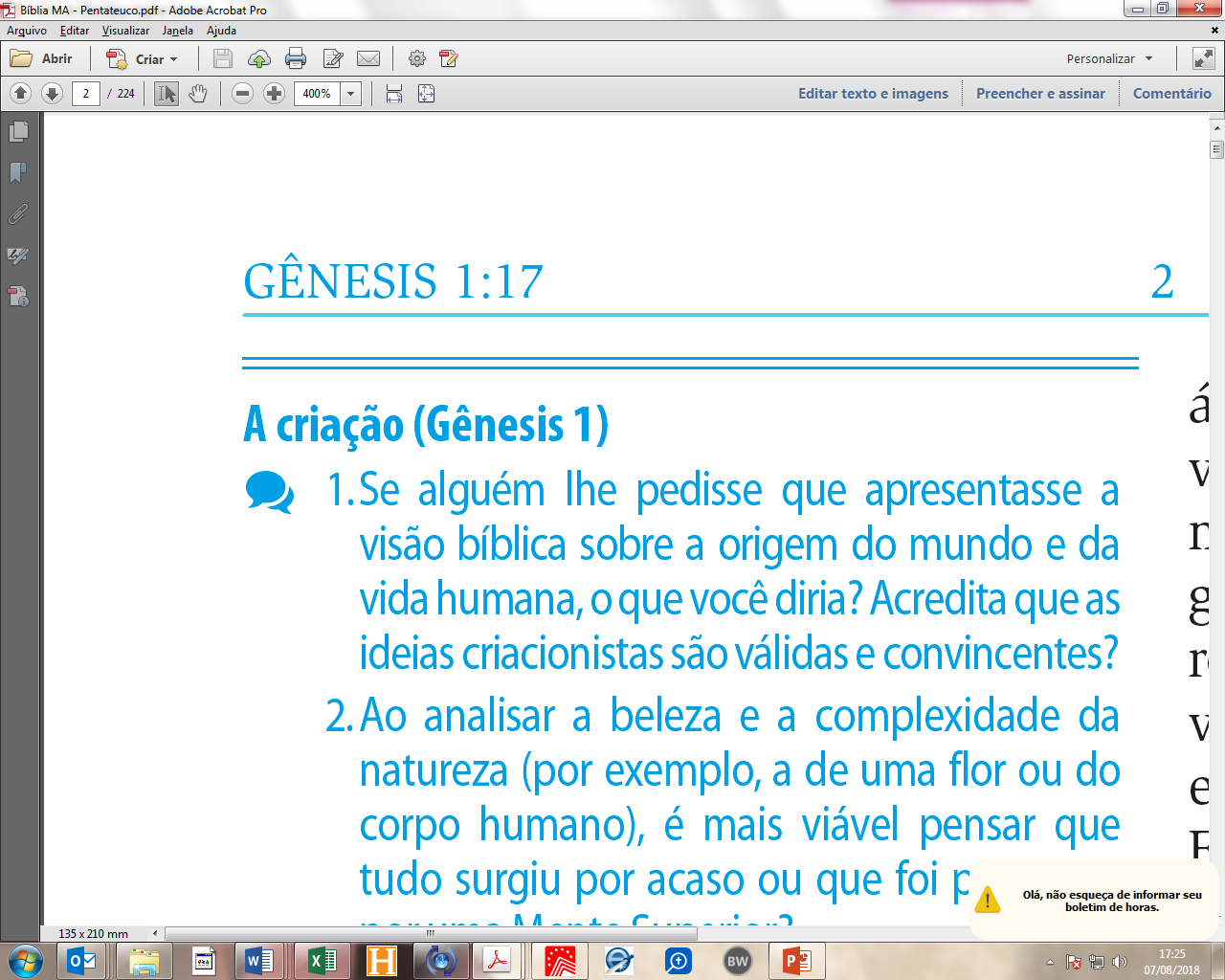 Quebra-gelo

Conhecendo e interpretando o texto
Aplicação do texto
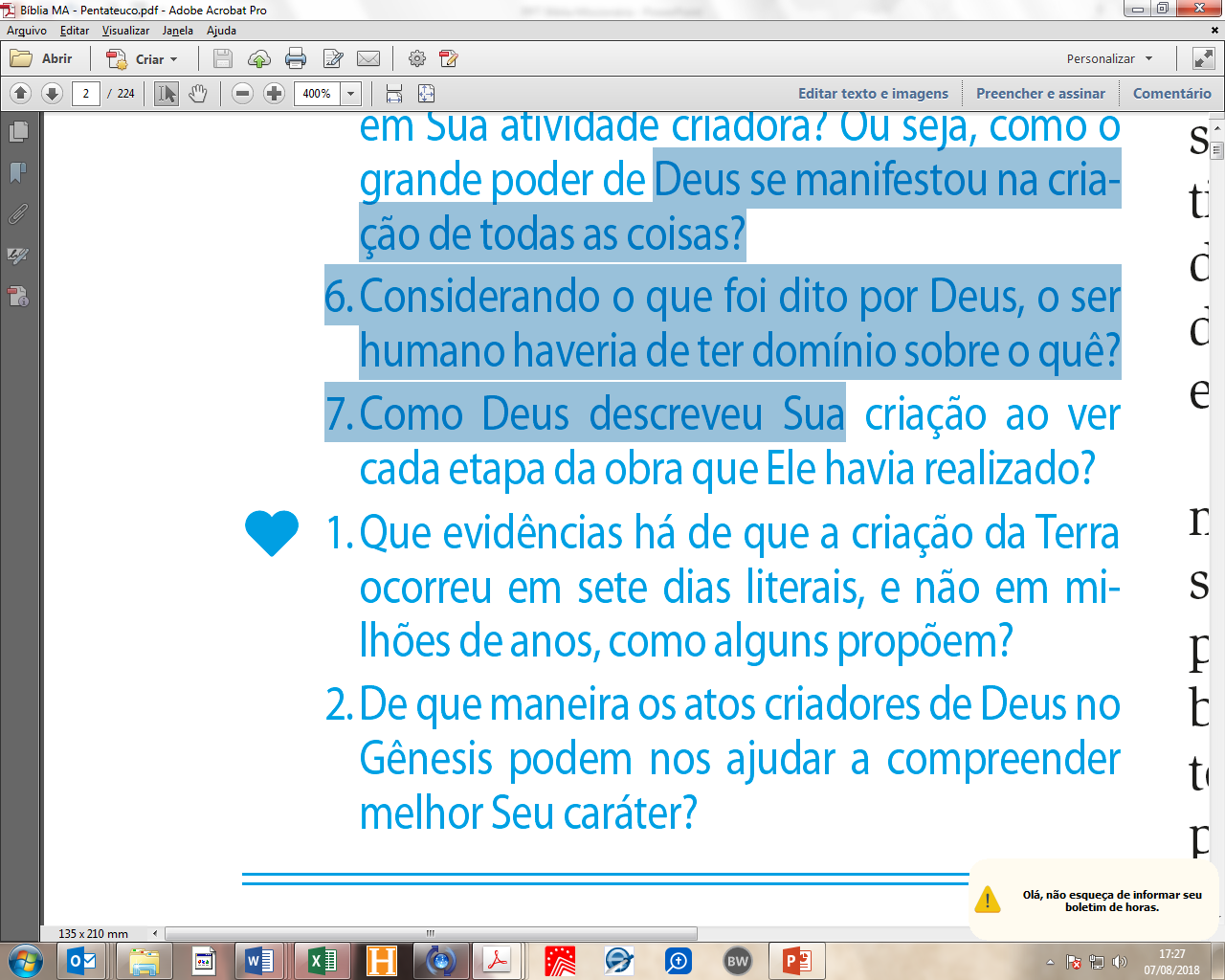 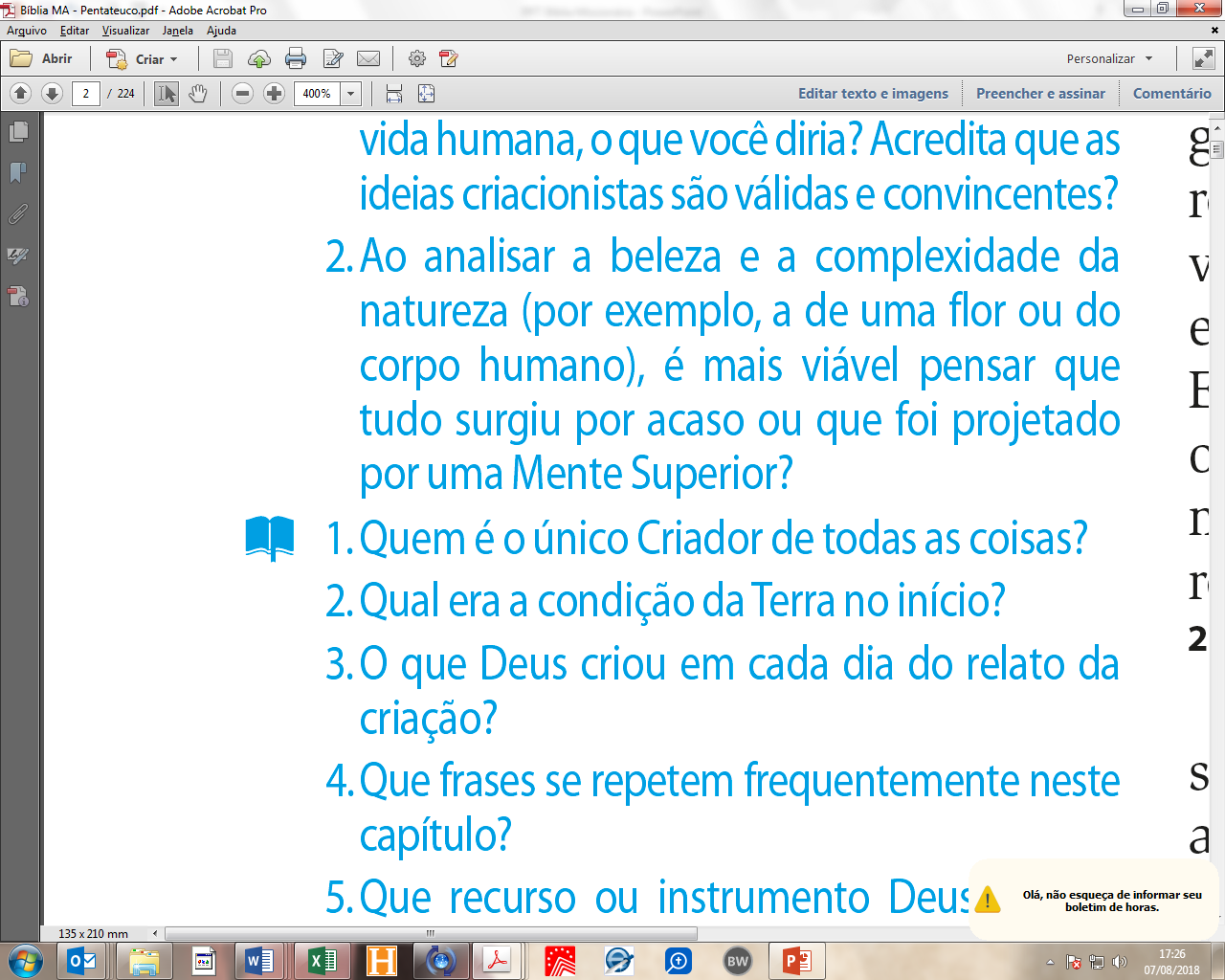 Associação Paulistana
Textos difíceis da Bíblia
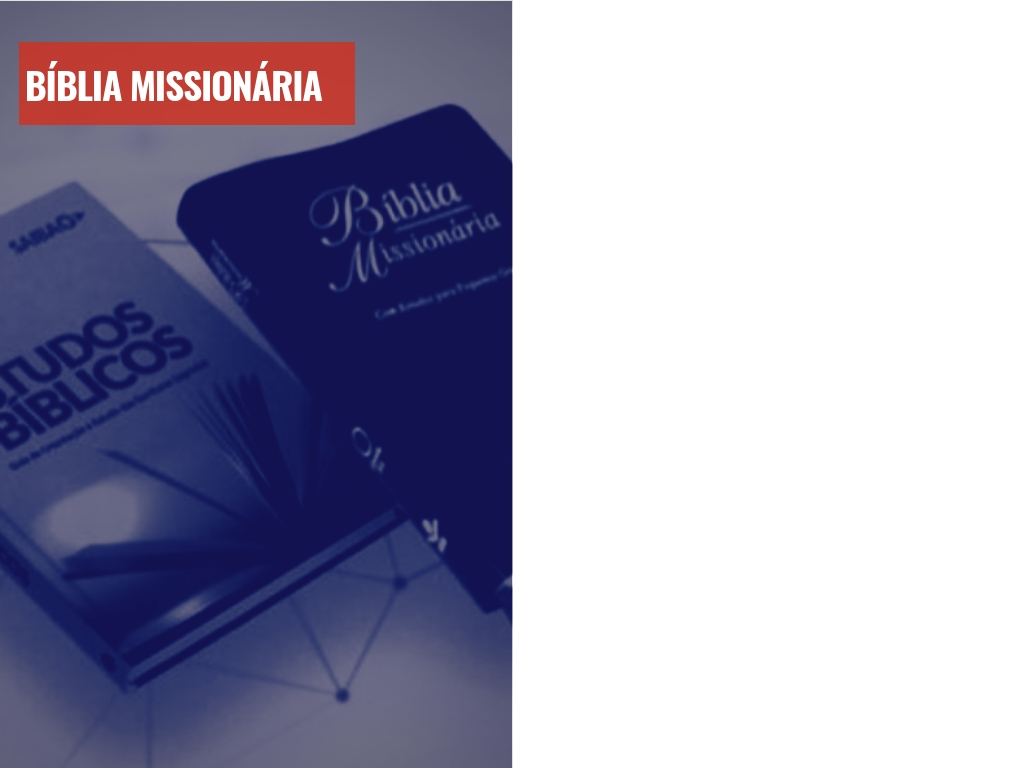 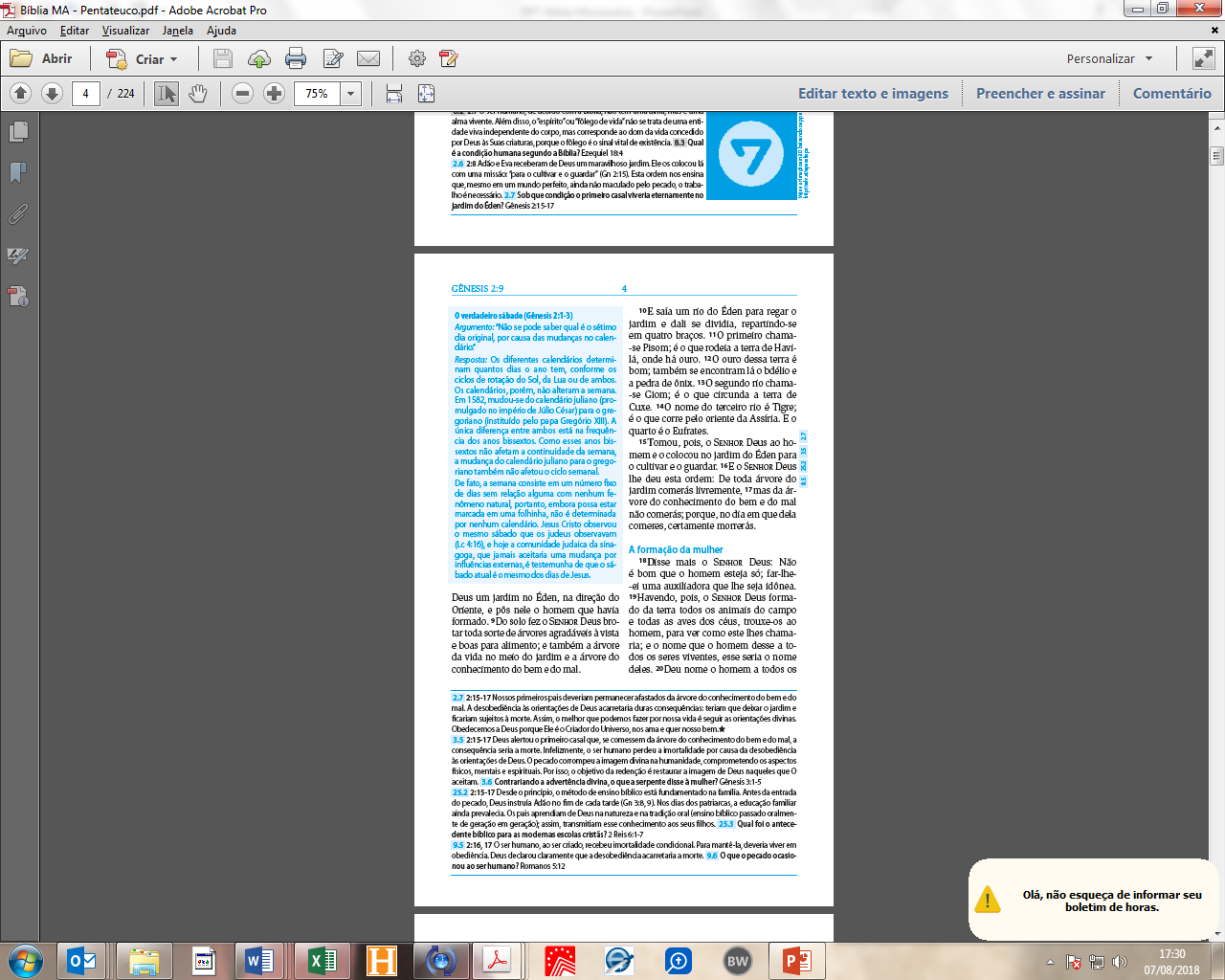 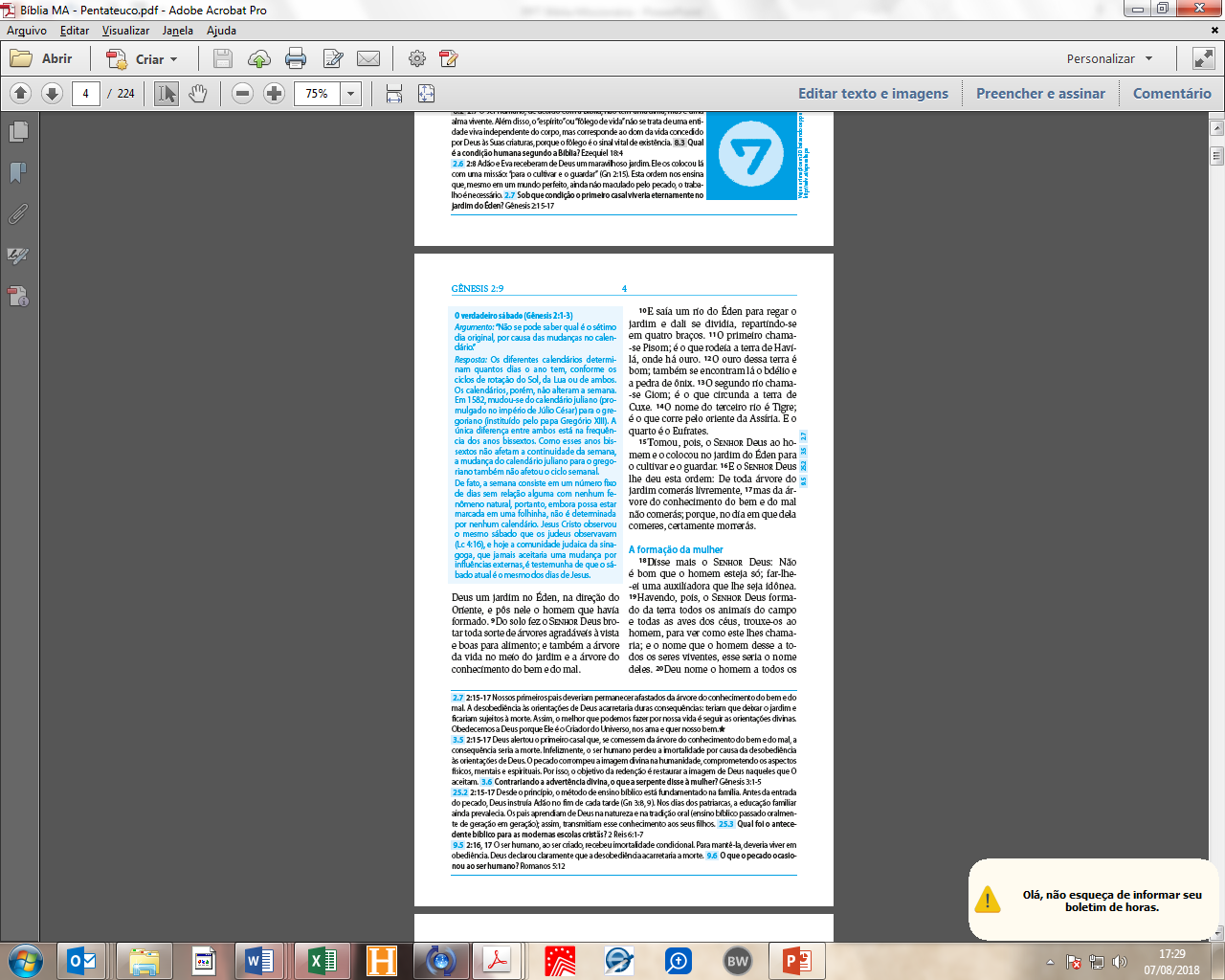 Argumento & Resposta
Associação Paulistana
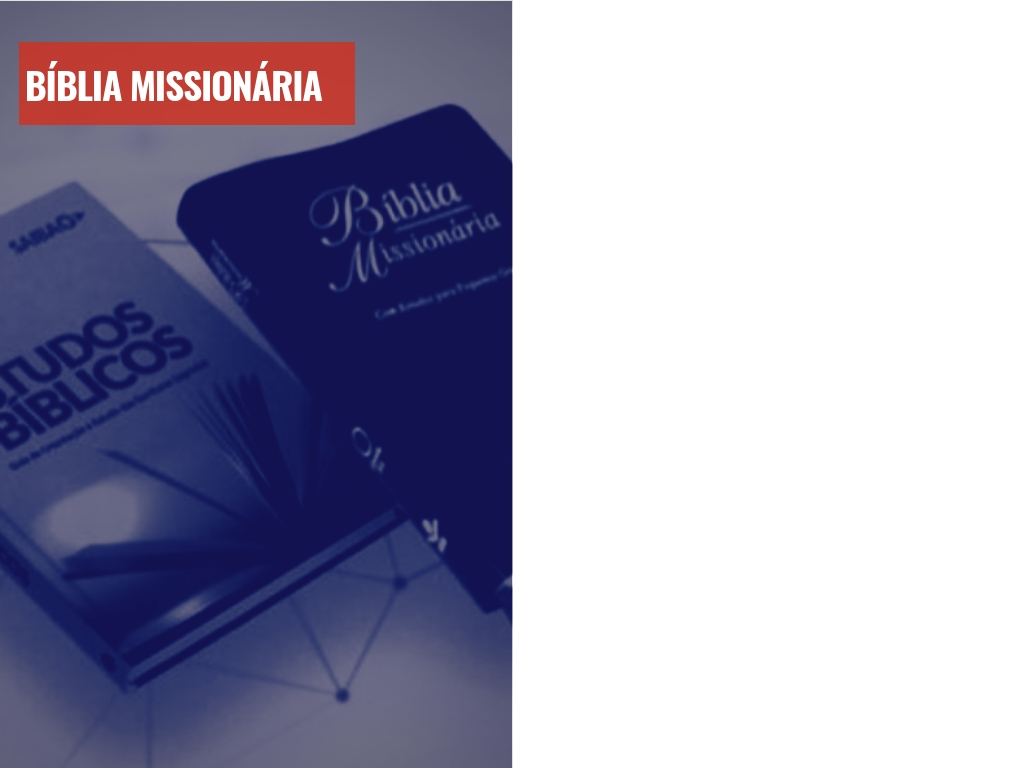 Retomada de estudo, caso o instrutor se perca
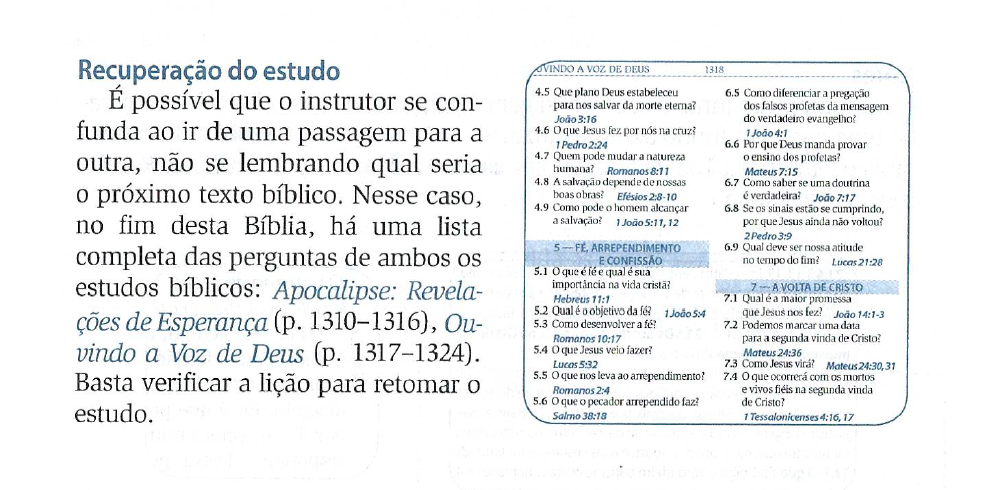 Associação Paulistana
Sinais que marcam o fim de 
cada lição
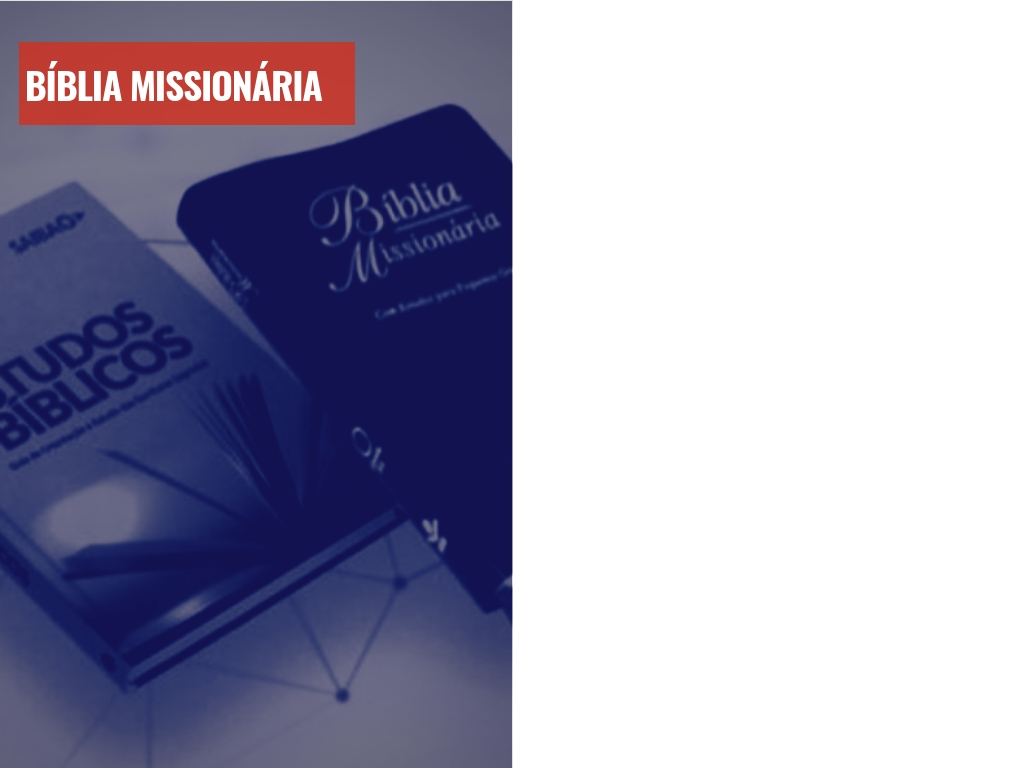 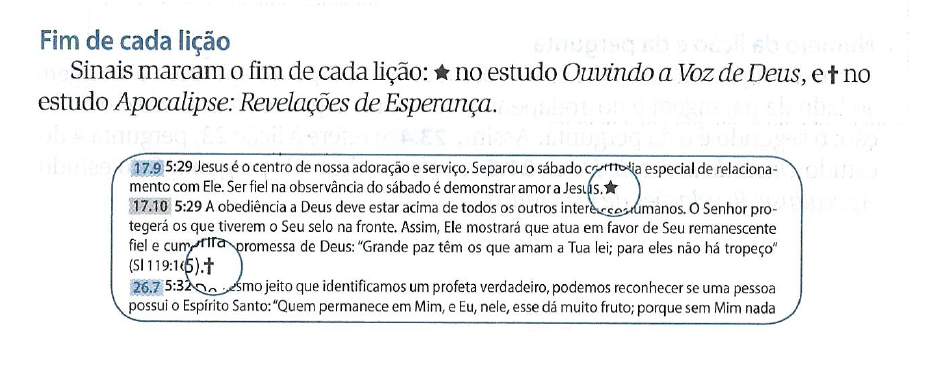 Associação Paulistana
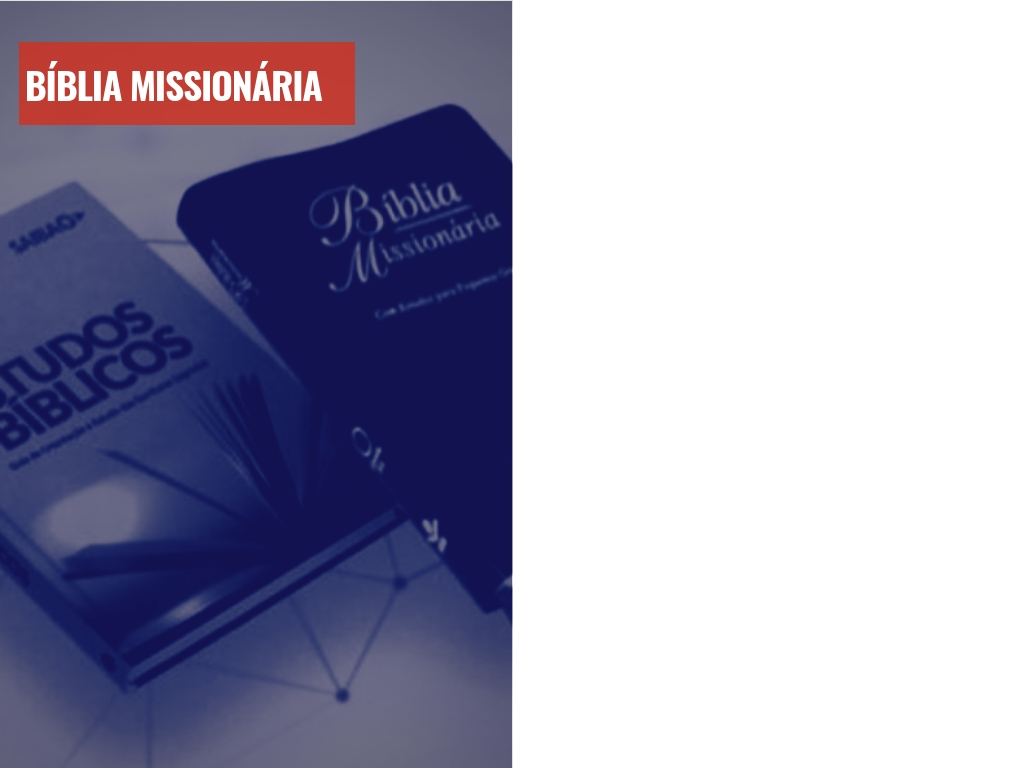 Aplicativo Apocalipse, animação 3D e realidade aumentada
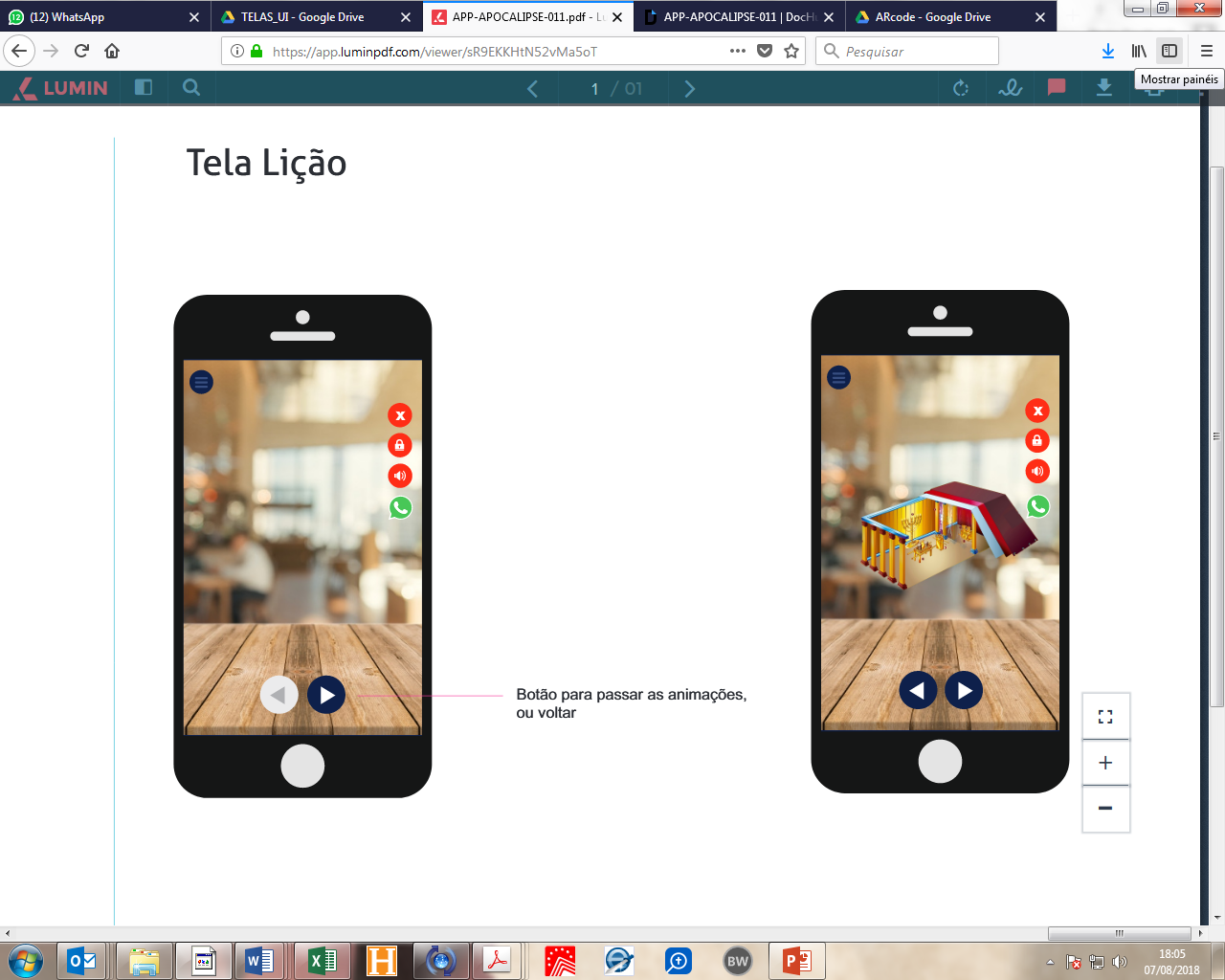 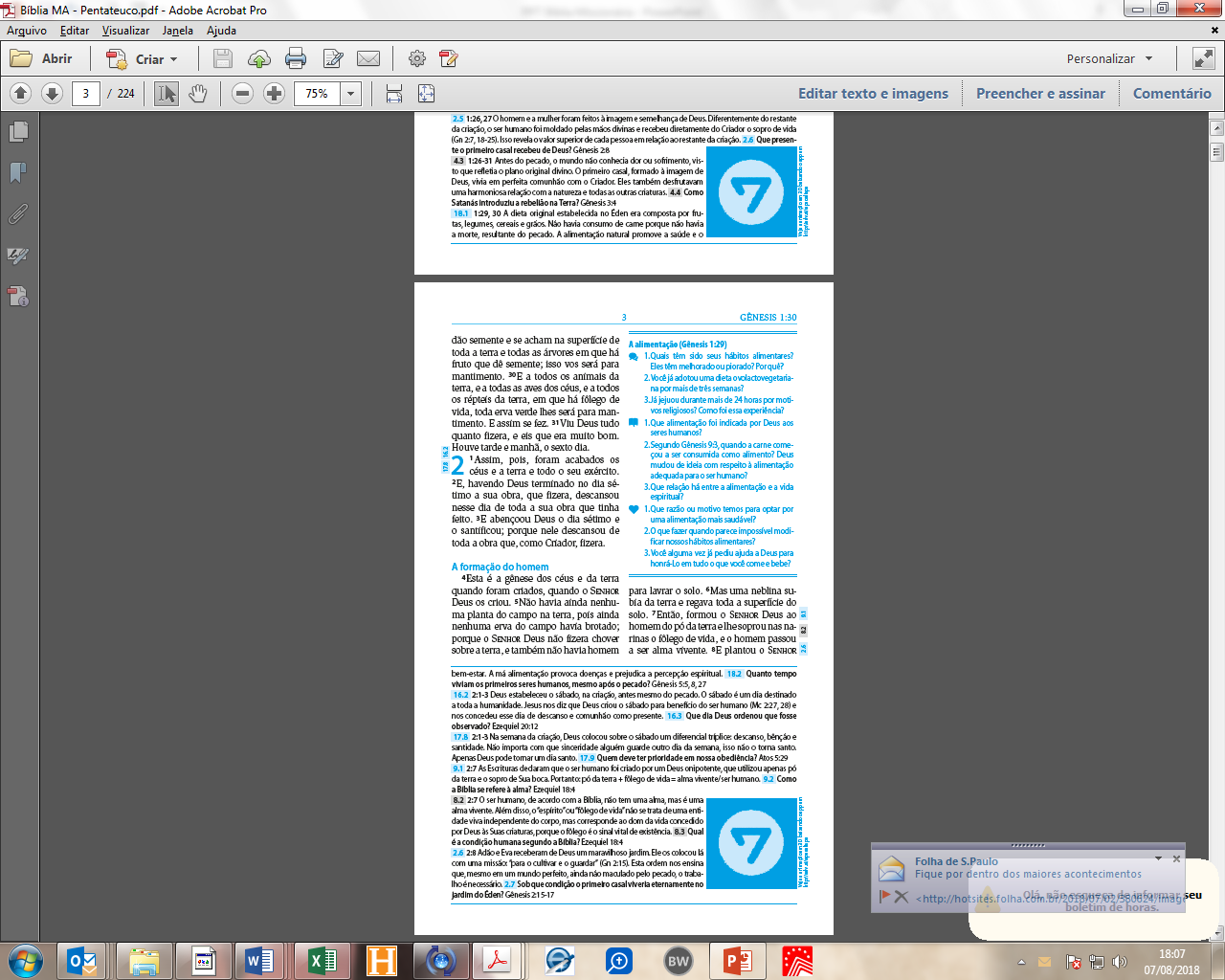 Estudos
Animações 3D surgindo no ambiente físico
Cards ou AR Codes
Associação Paulistana
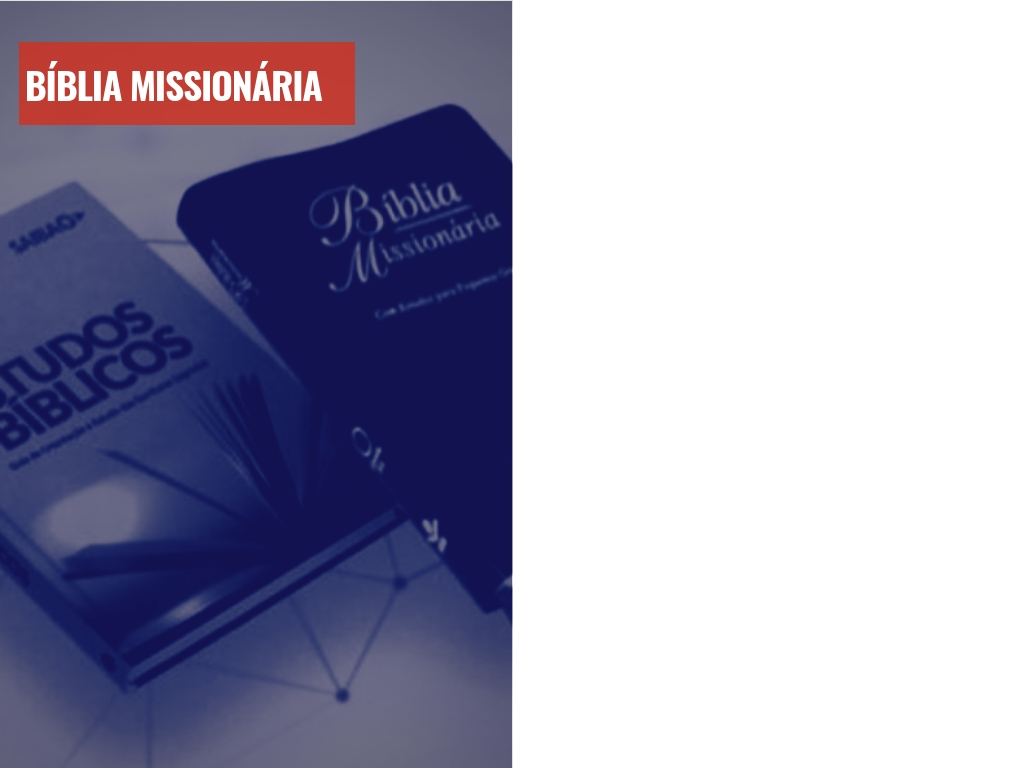 Aplicativo Apocalipse, animação 3D e realidade aumentada
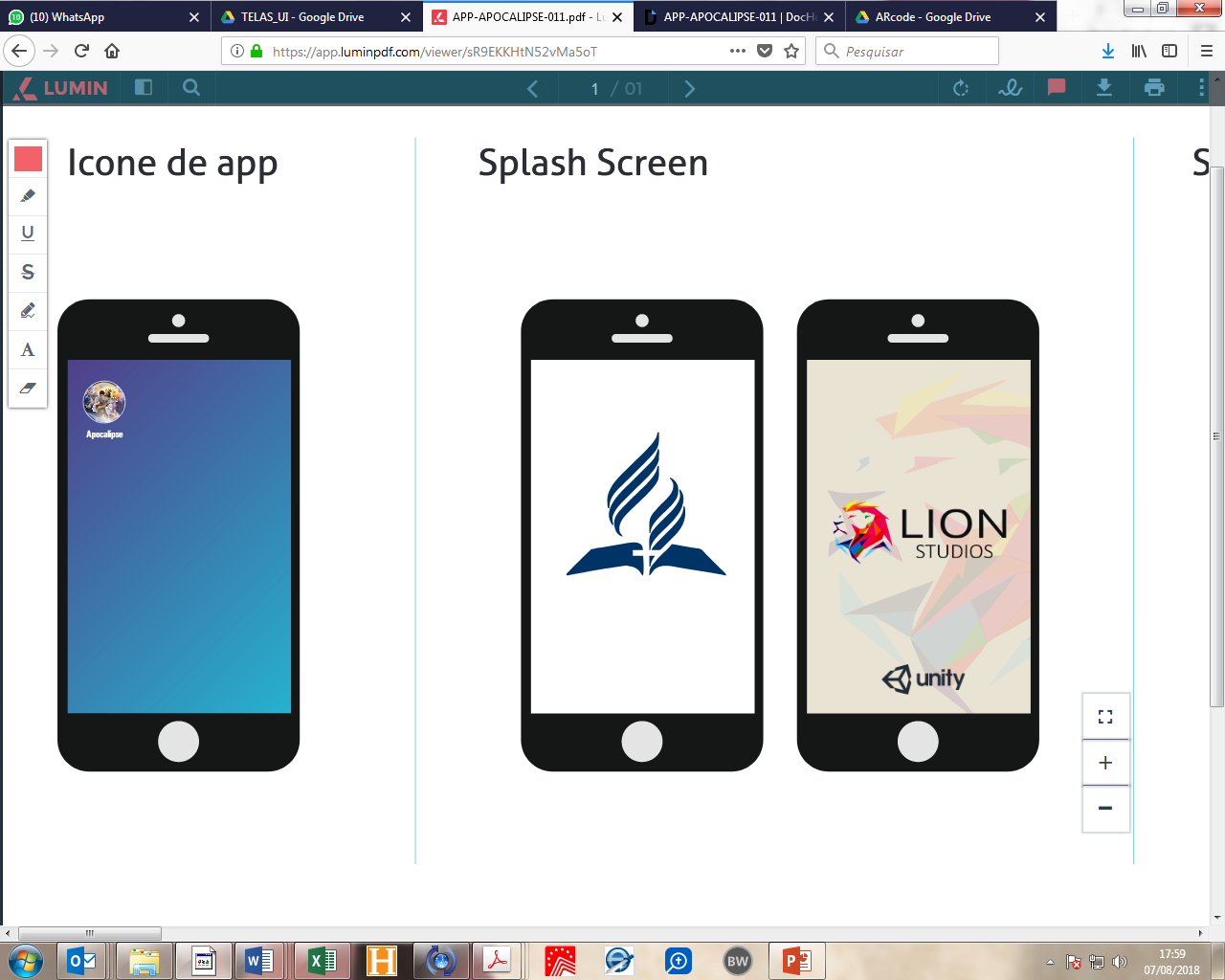 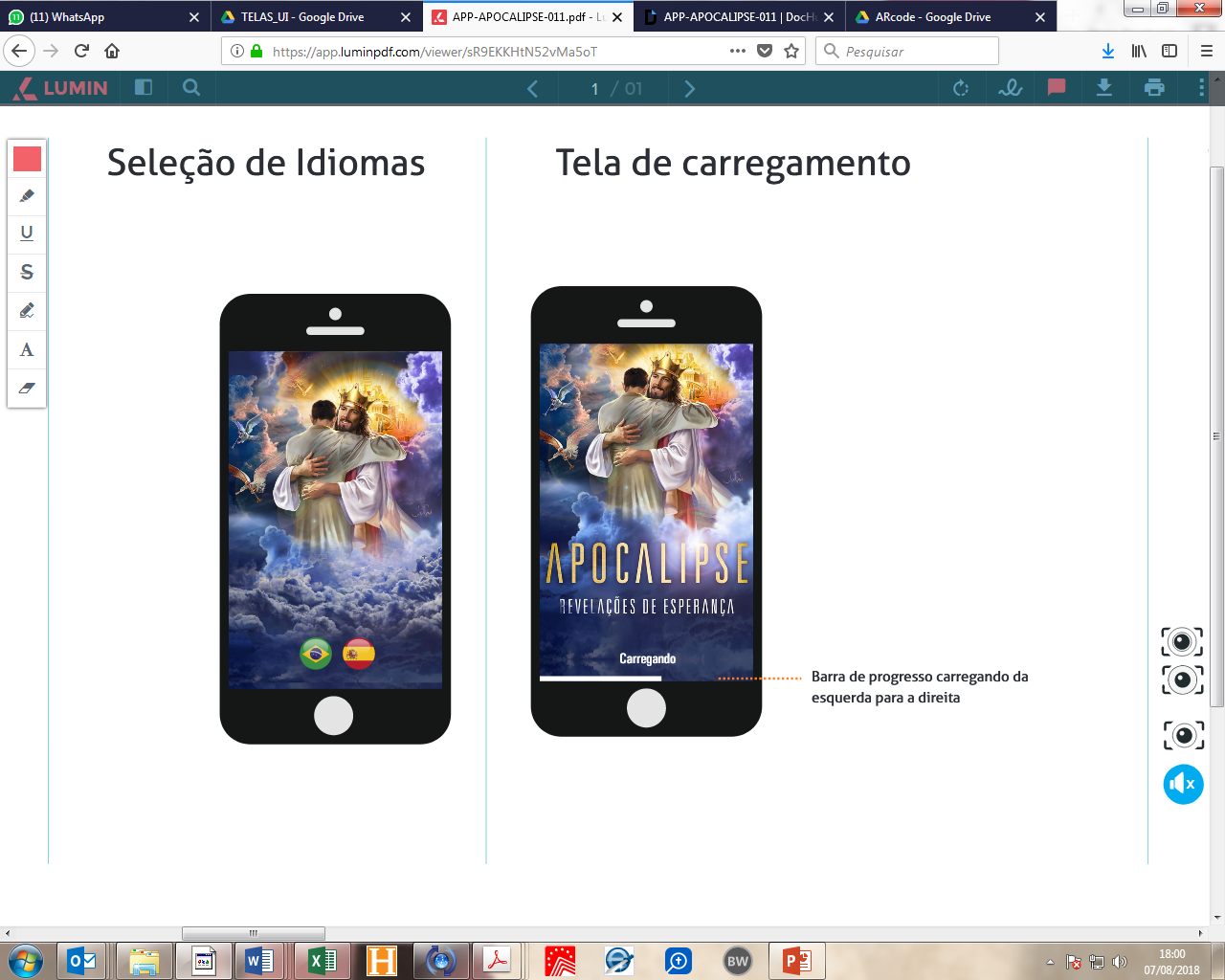 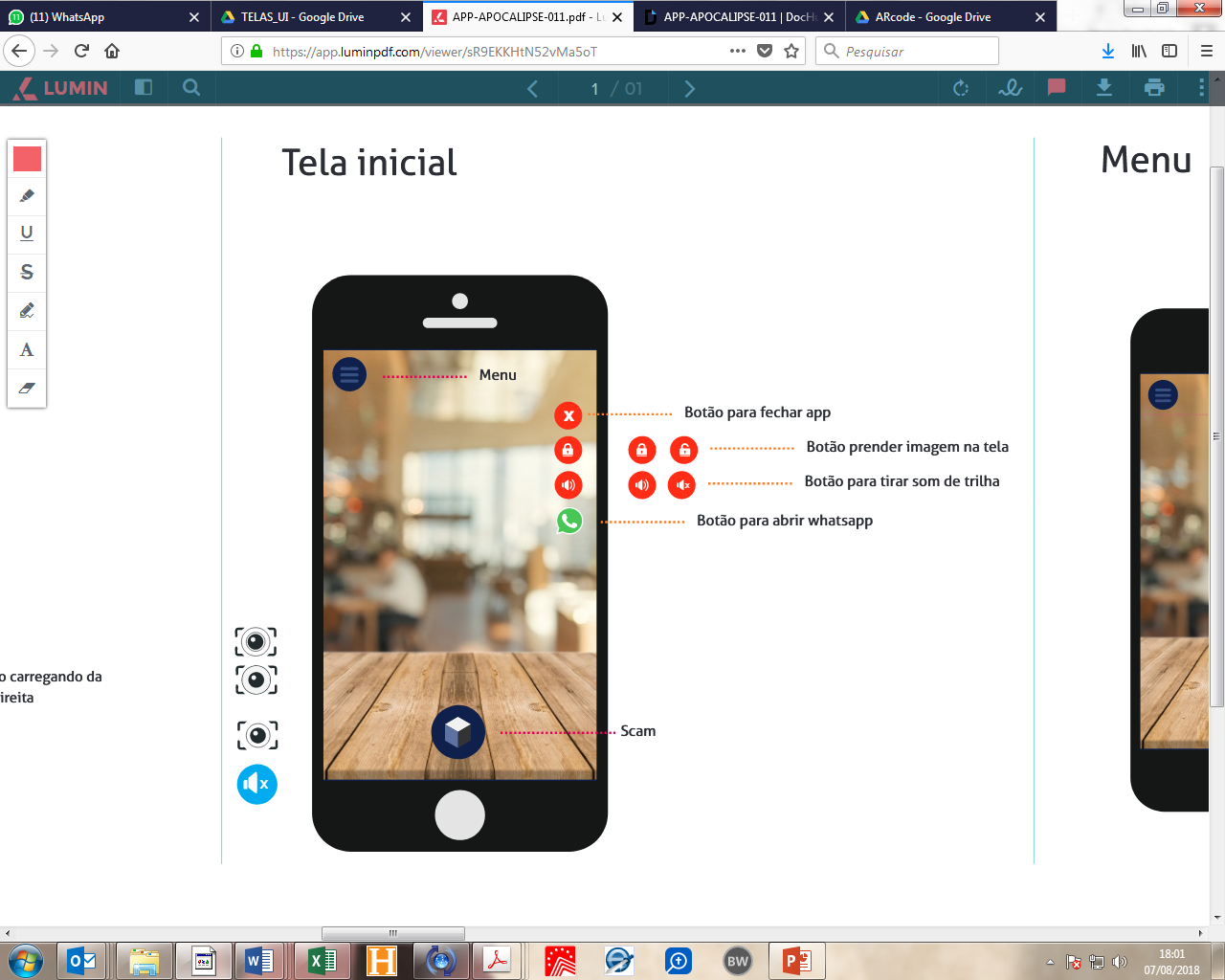 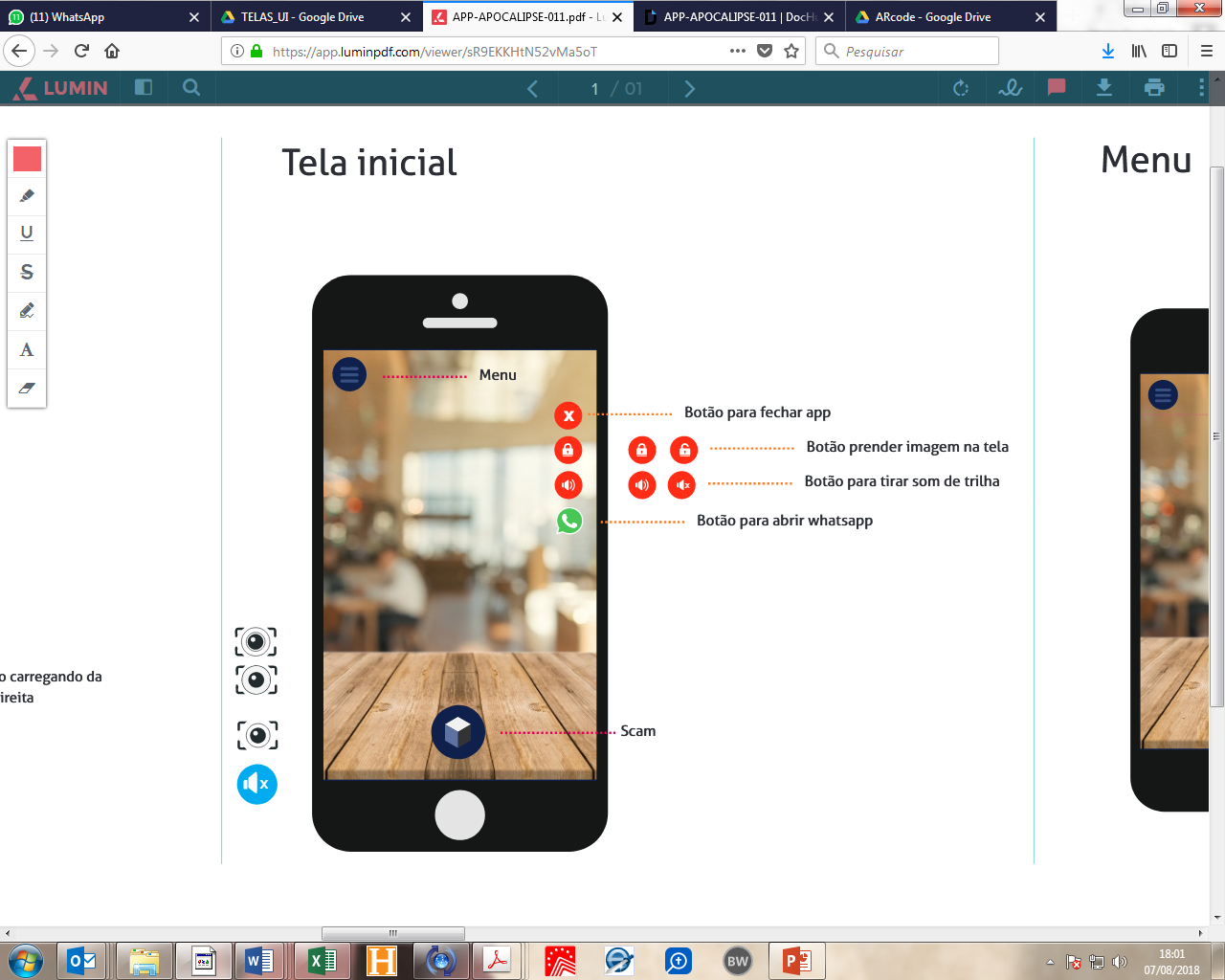 Som
Associação Paulistana
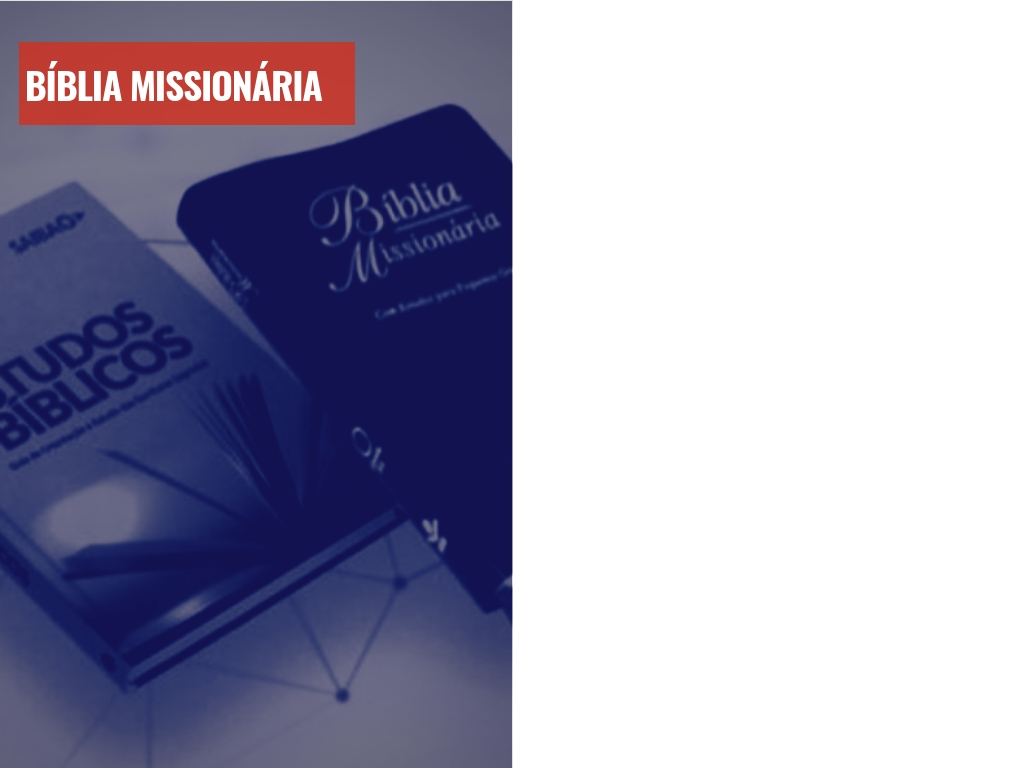 Aplicativo Apocalipse, animação 3D e realidade aumentada
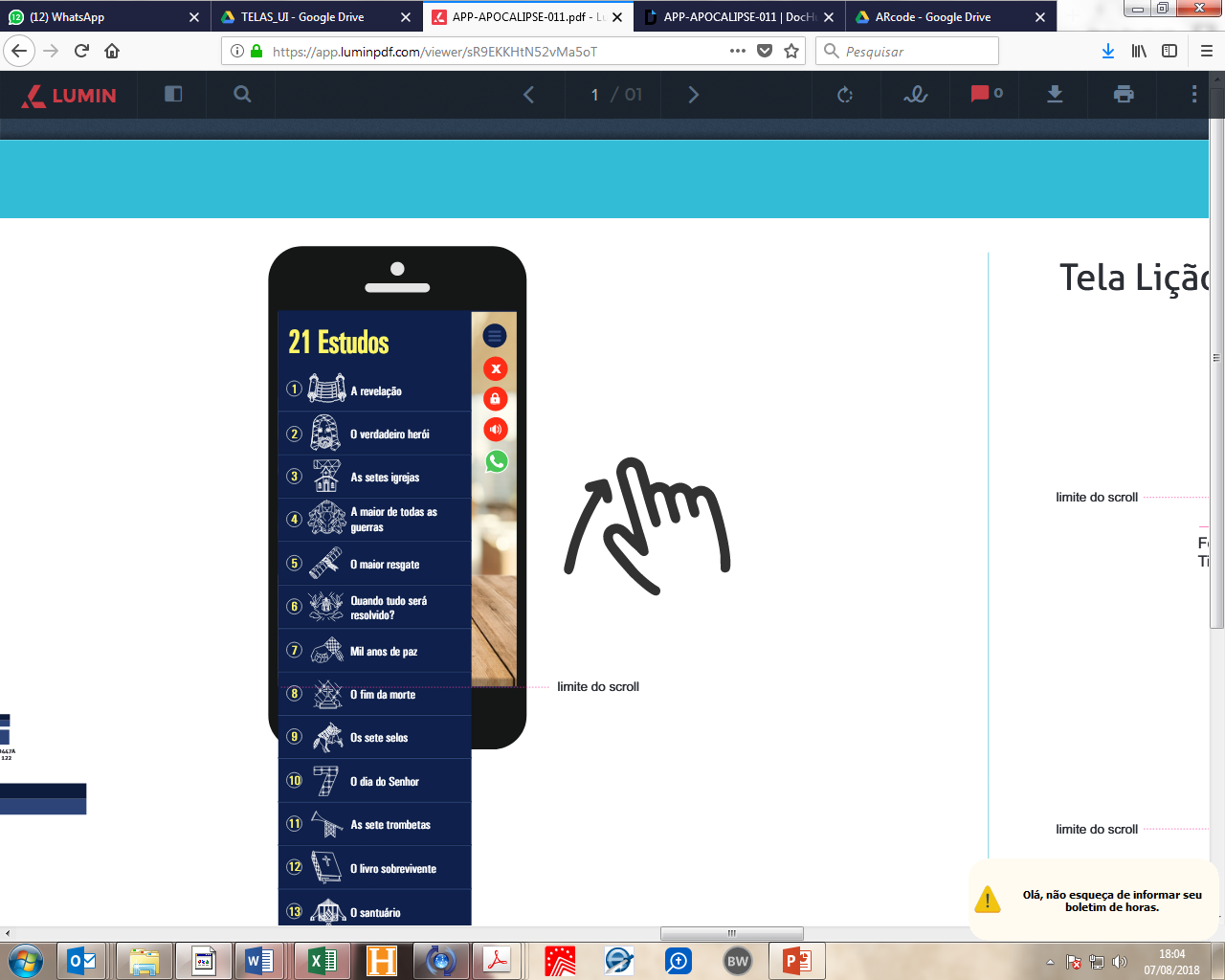 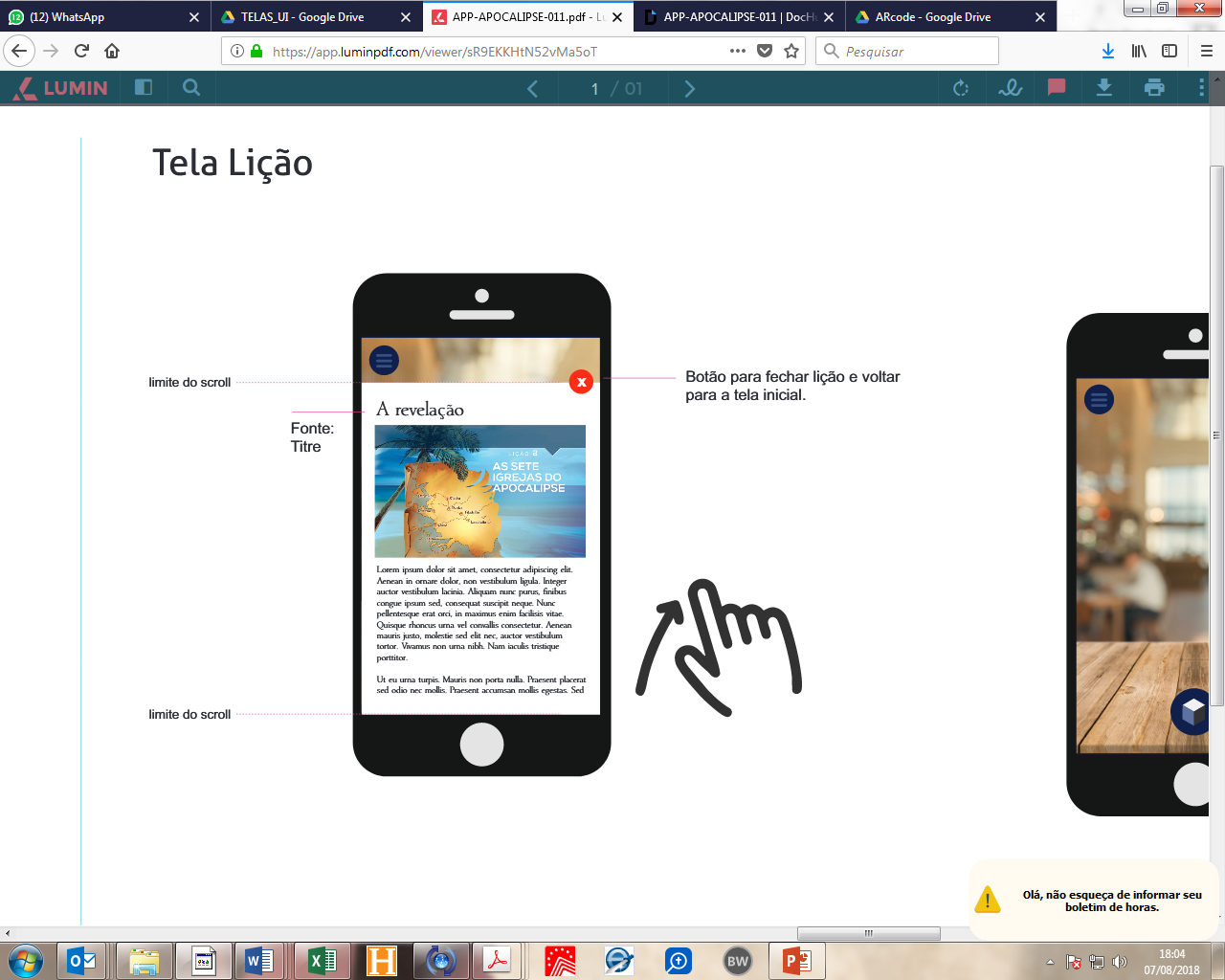 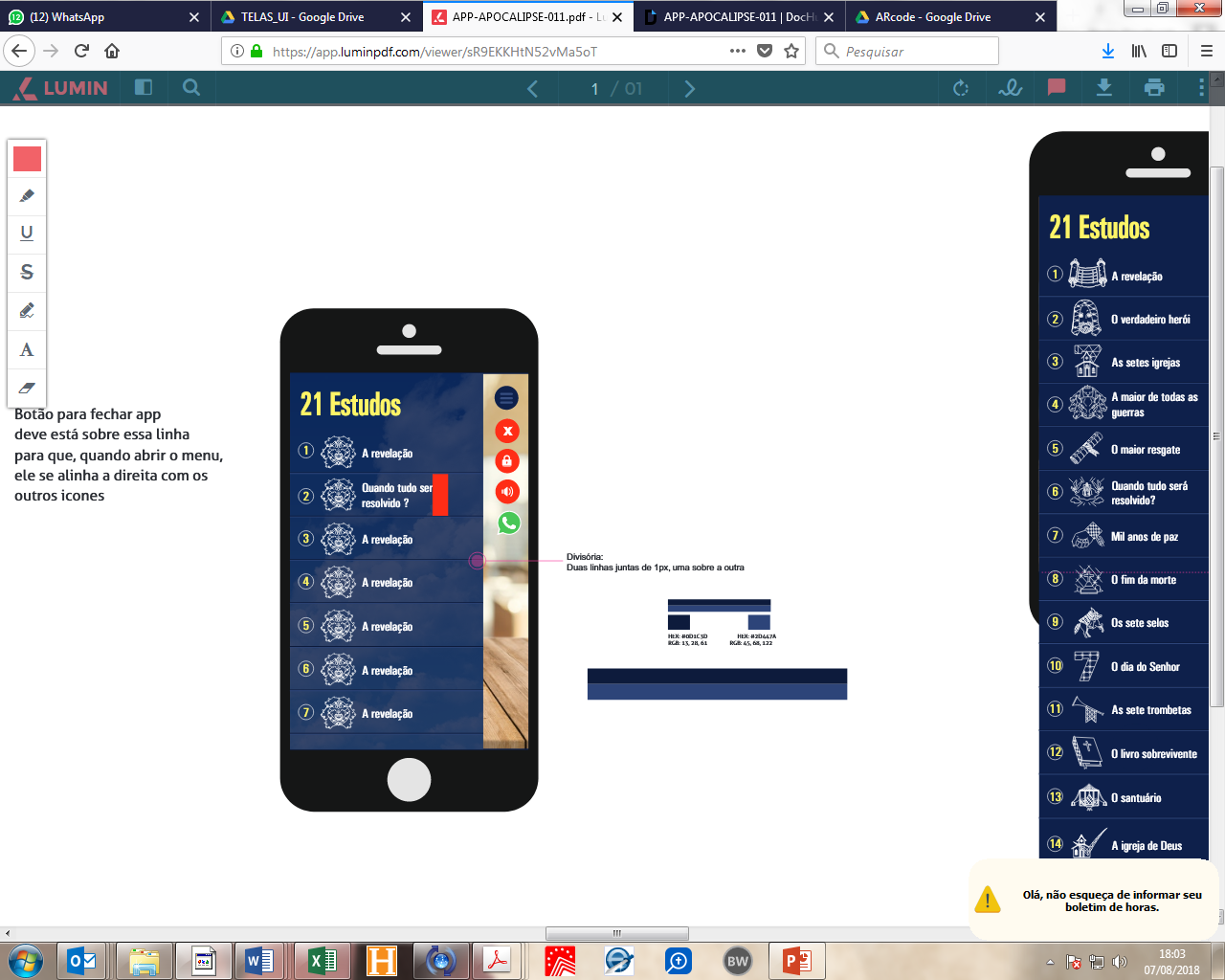 Associação Paulistana
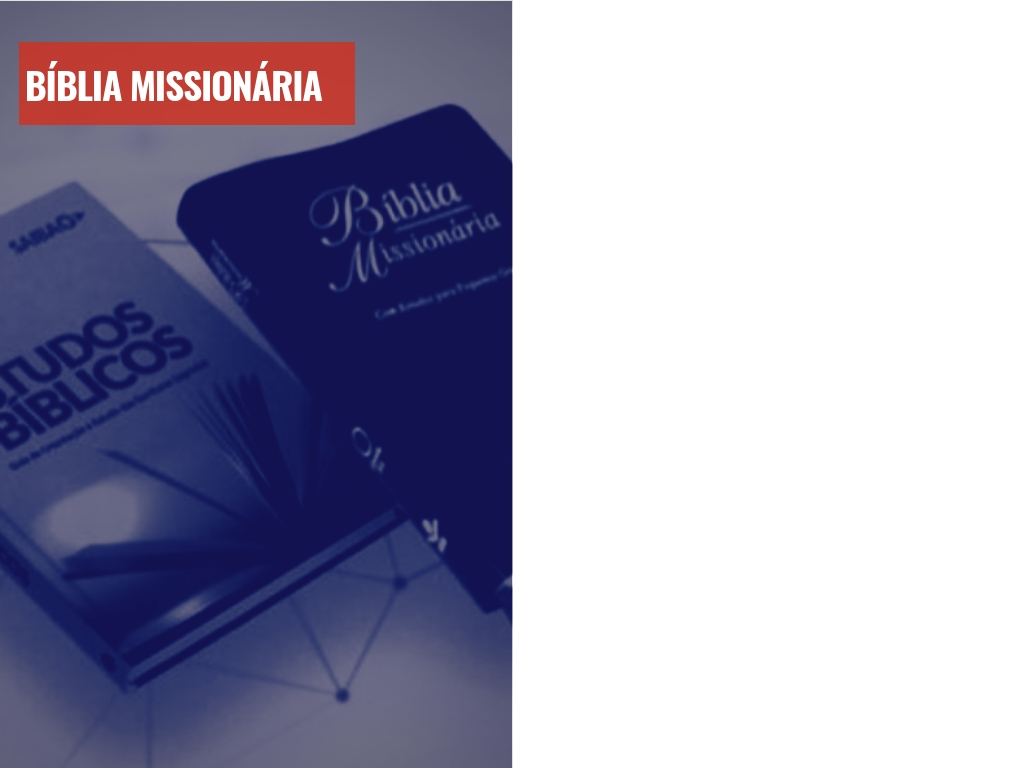 Aplicativo Apocalipse, animação 3D e realidade aumentada
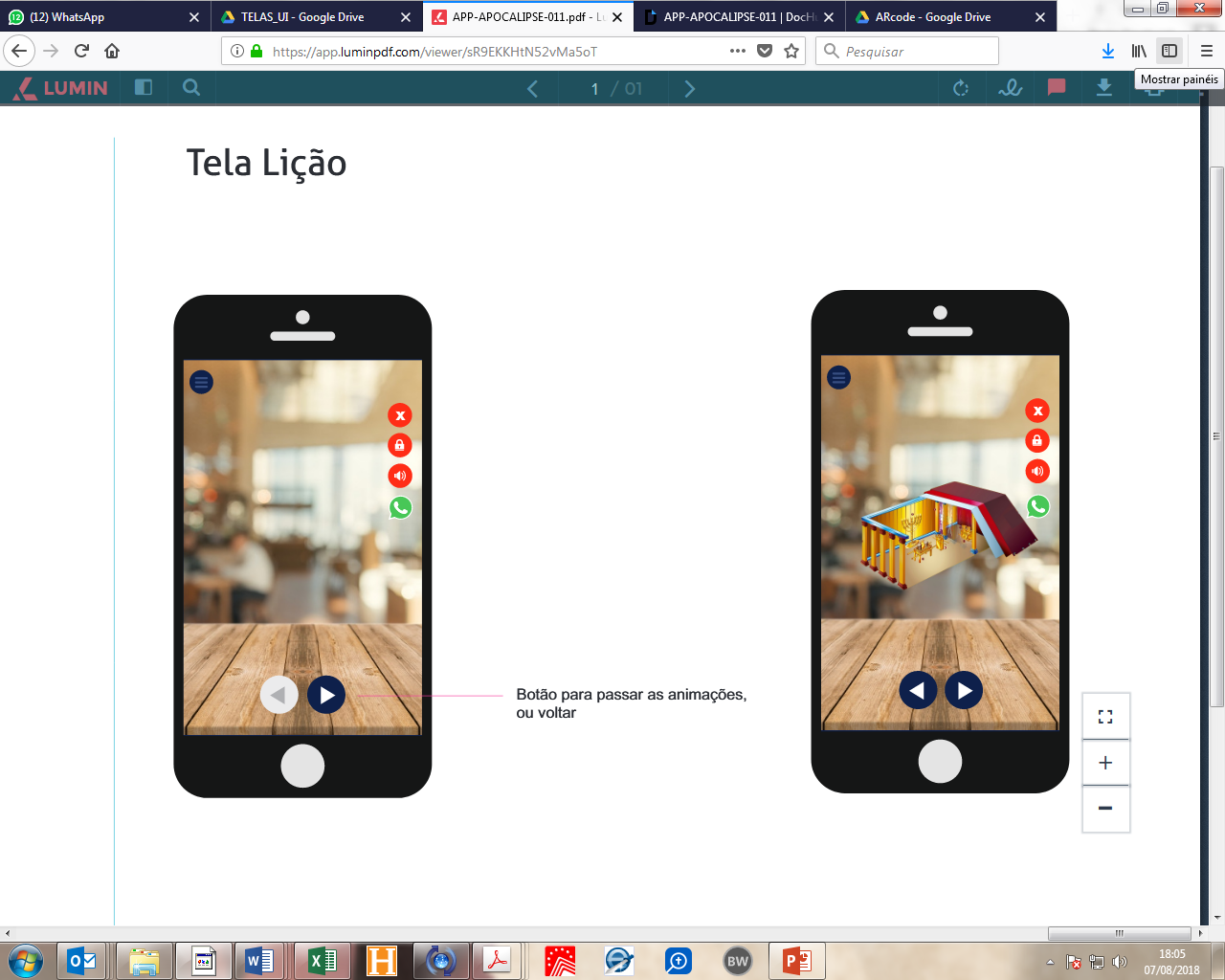 Associação Paulistana
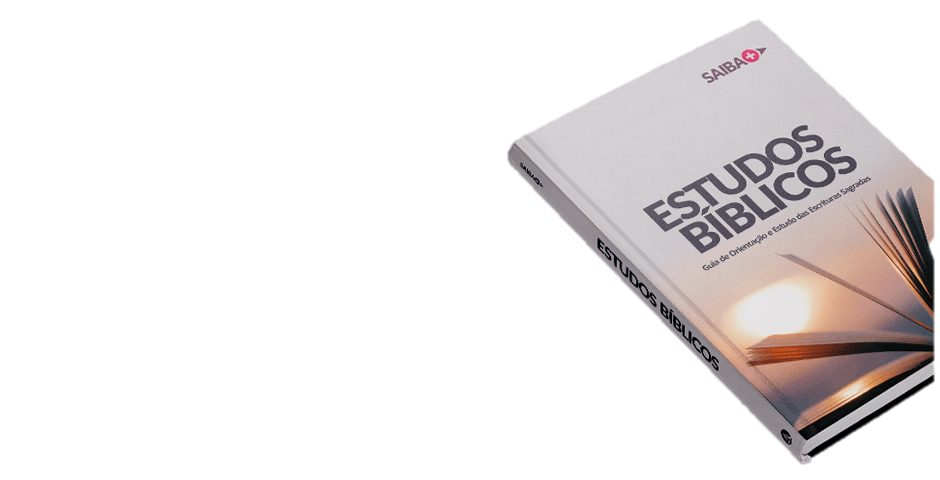 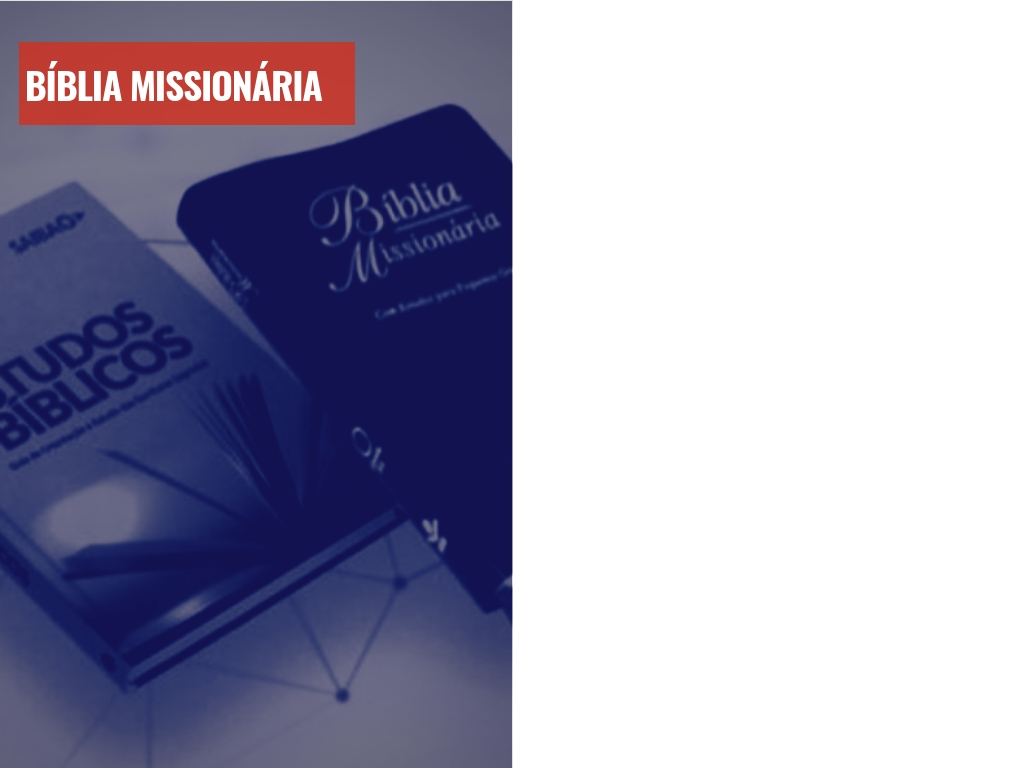 Guia prático para estudo da palavra de Deus.
 Contém 200 estudos, que  respondem cerca de quatro mil perguntas importantes sobre temas bíblicos como: 
Como dar estudos bíblicos?
O Sábado no Novo Testamento.
O sábado na história.
União dos crentes.
Importância da oração.
Visita aos enfermos.
Inveja, ciúmes e ódio.
Etc.
Associação Paulistana
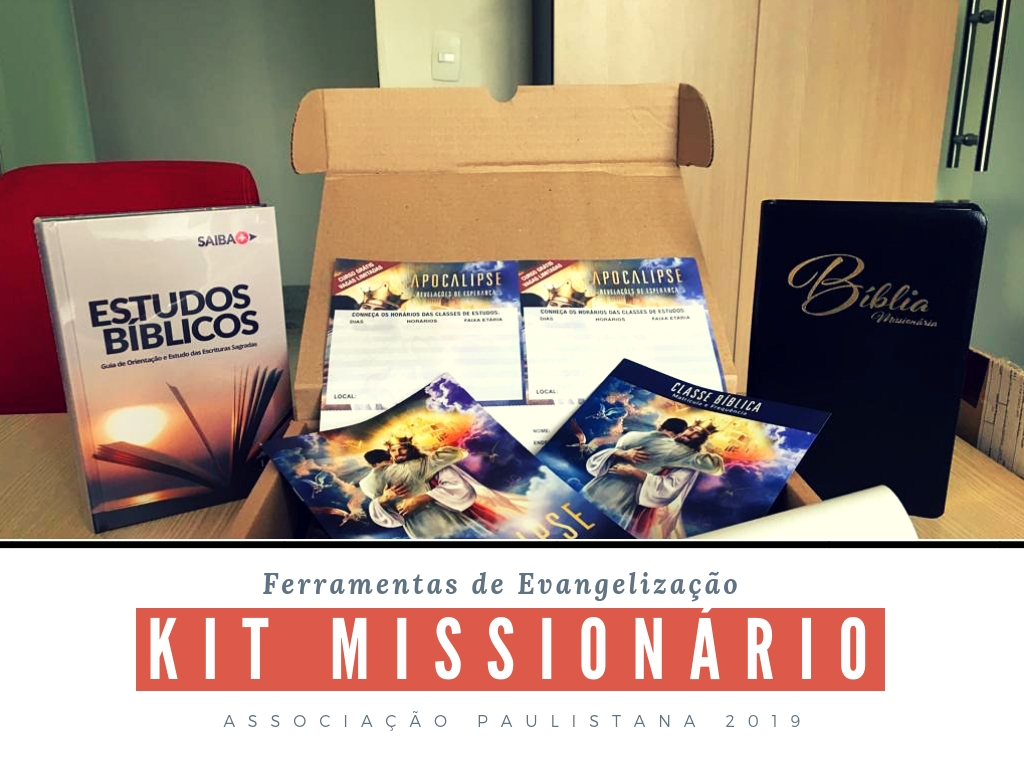 Associação Paulistana
Associação Paulistana
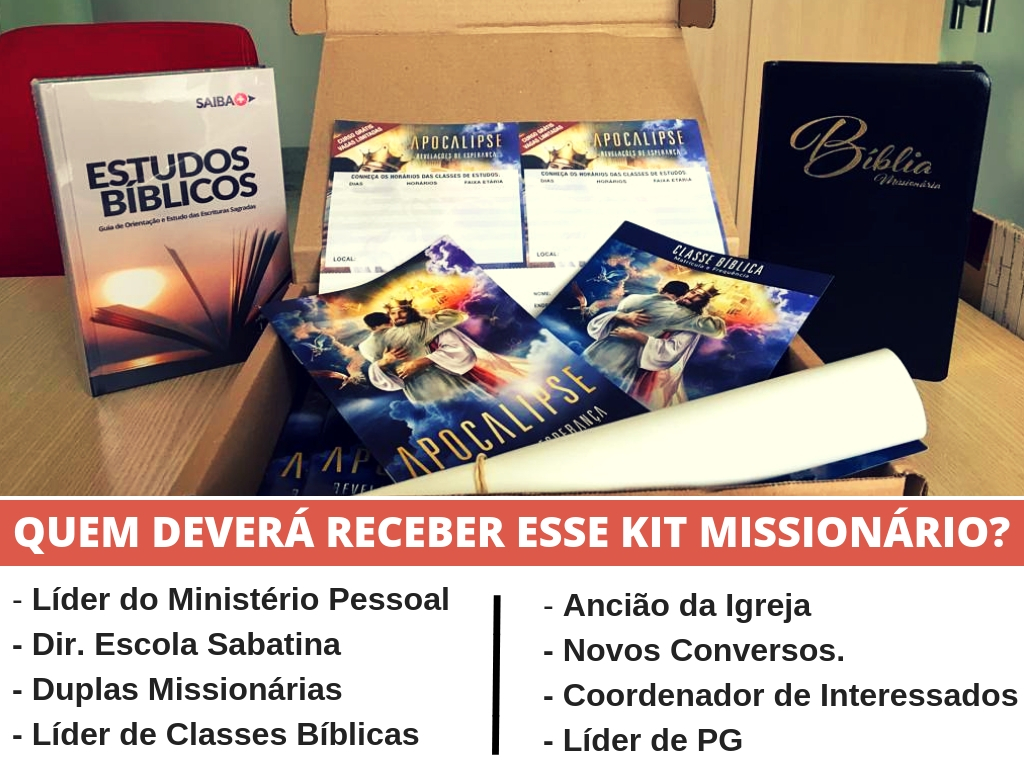 Associação Paulistana
Associação Paulistana
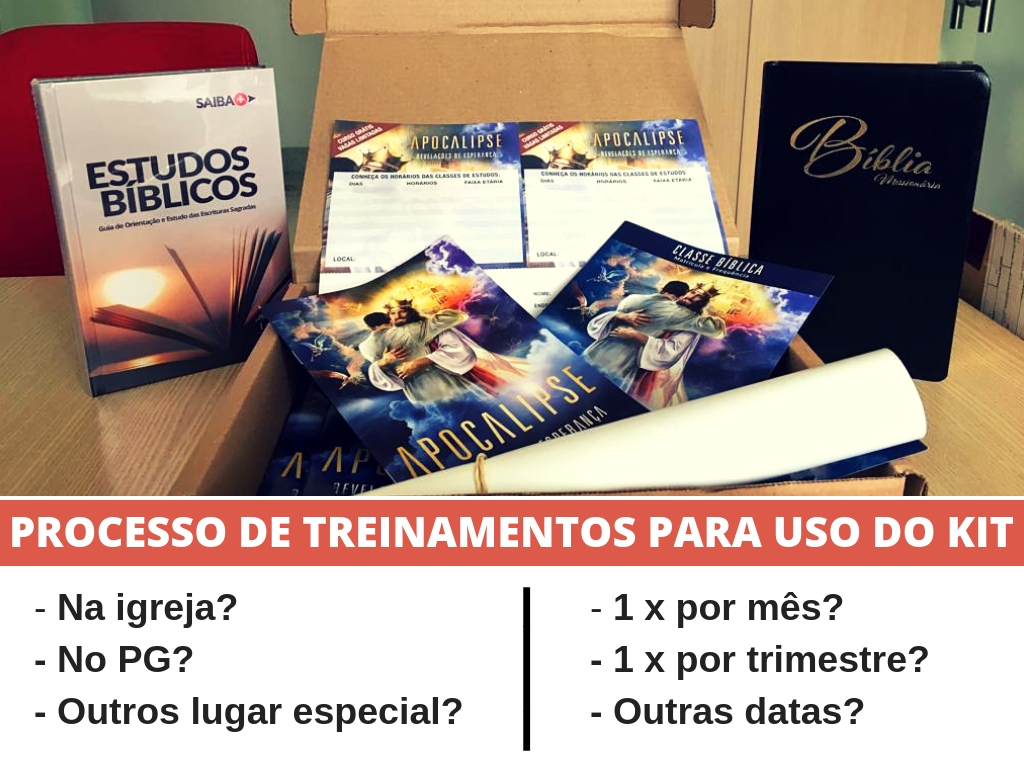 Associação Paulistana
Associação Paulistana
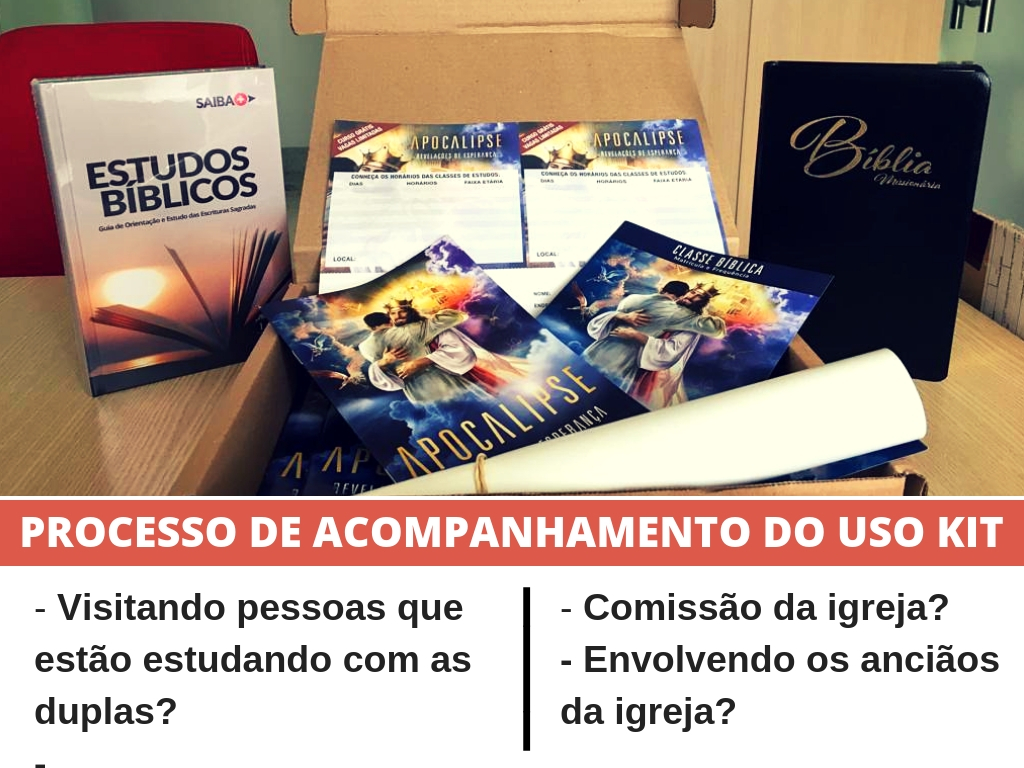 Associação Paulistana
Associação Paulistana
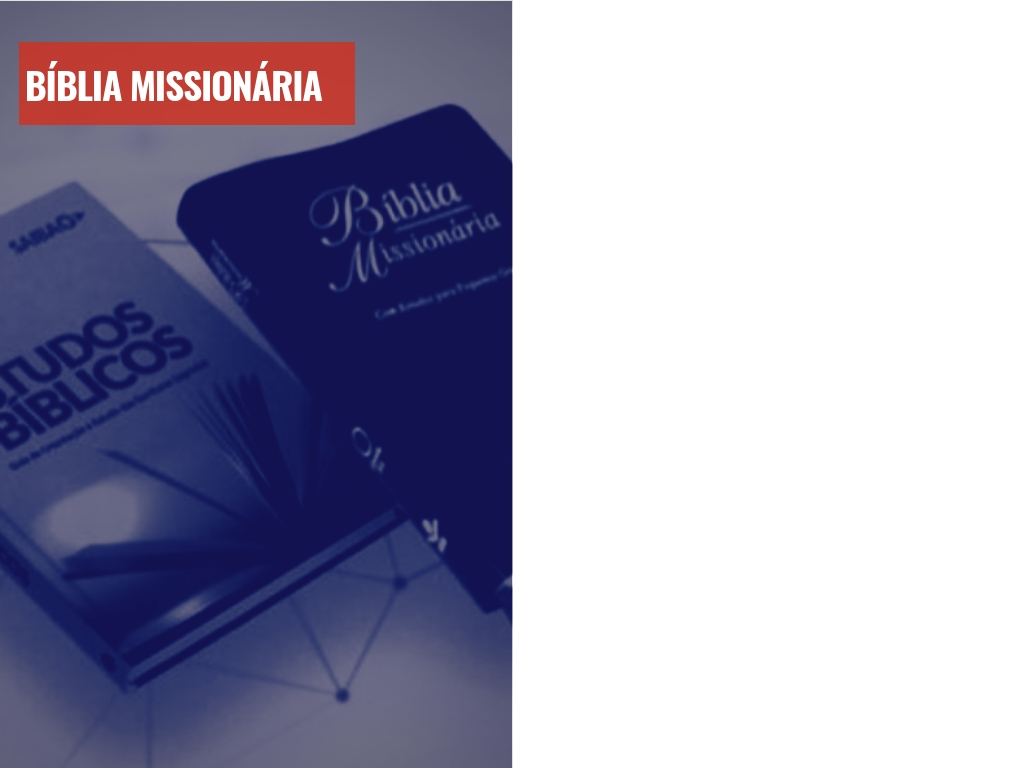 Qual a melhor maneira de utilizar esses KITS na sua Igreja?
Associação Paulistana